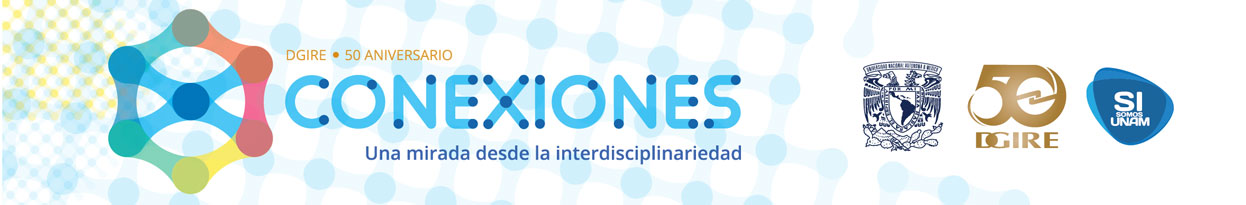 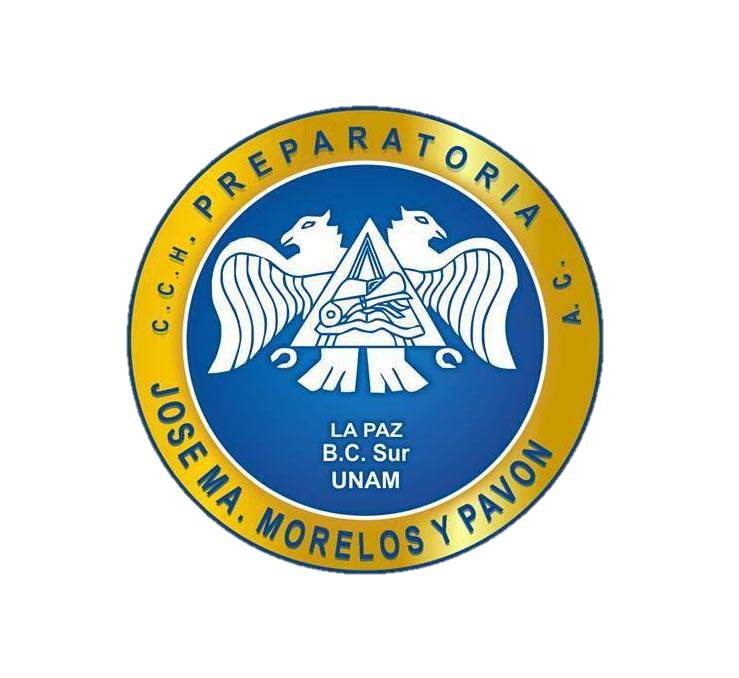 Preparatoria José María Morelos Y Pavón
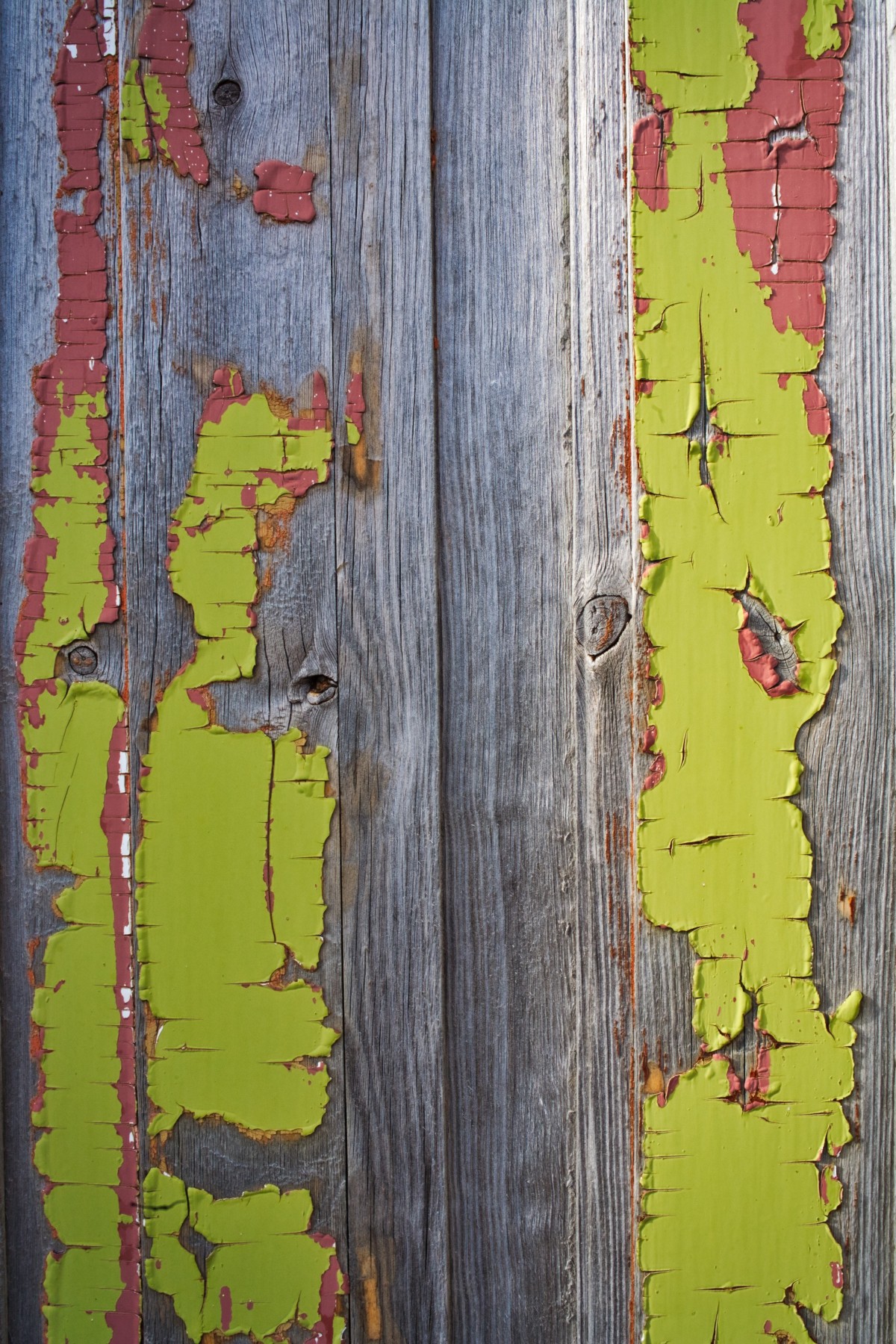 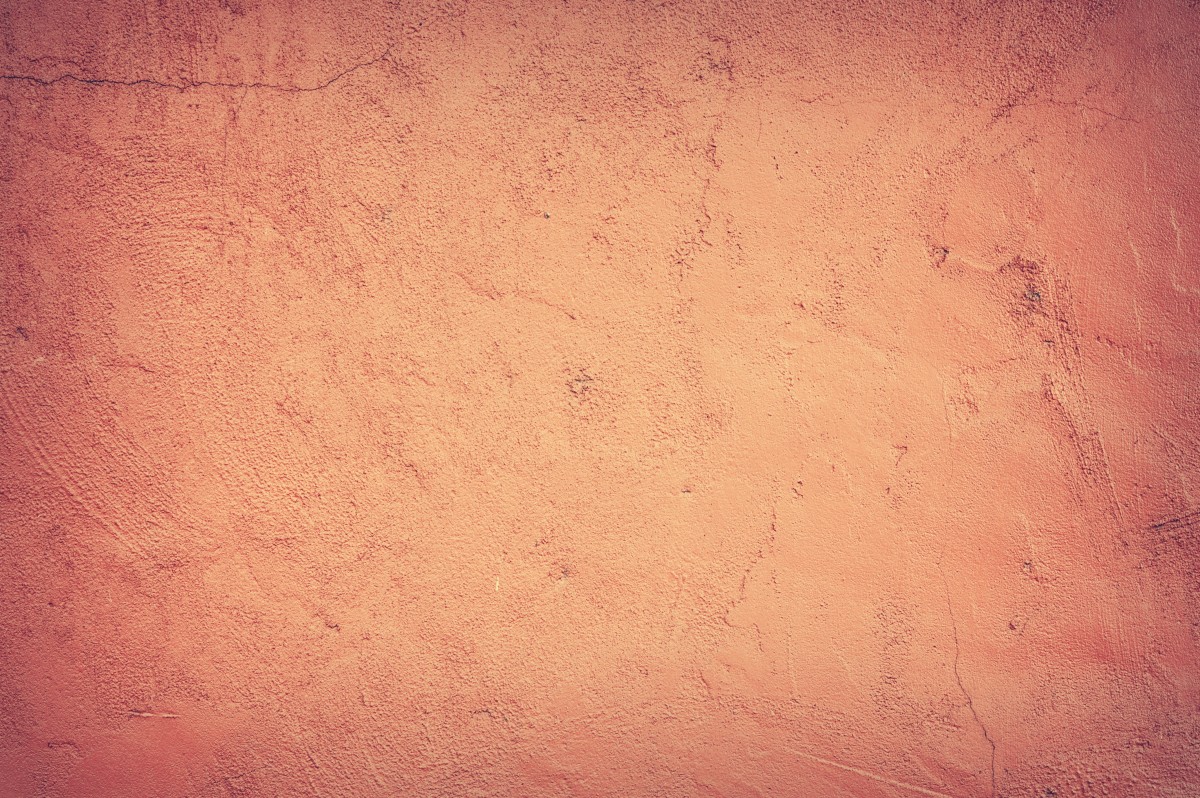 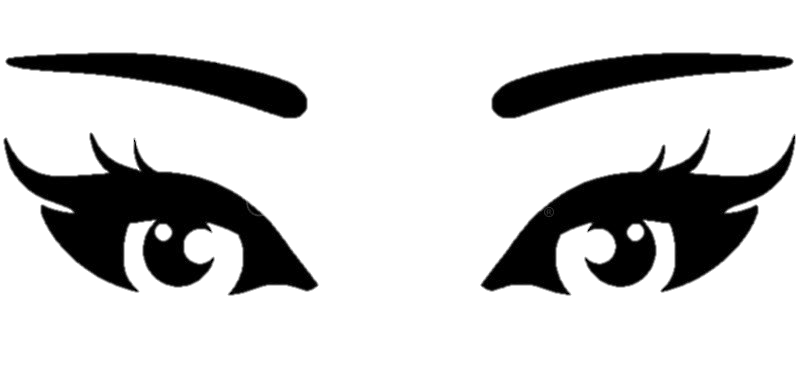 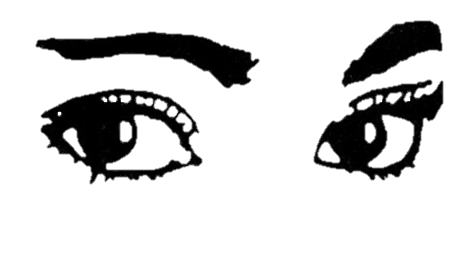 Nombre del Proyecto:
Diversas miradas de la Violencia
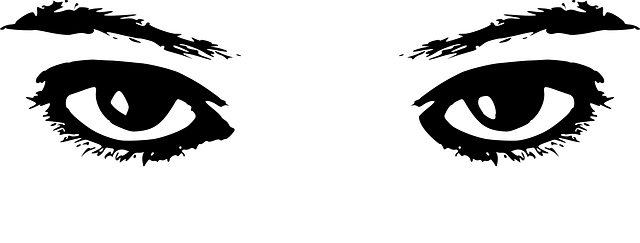 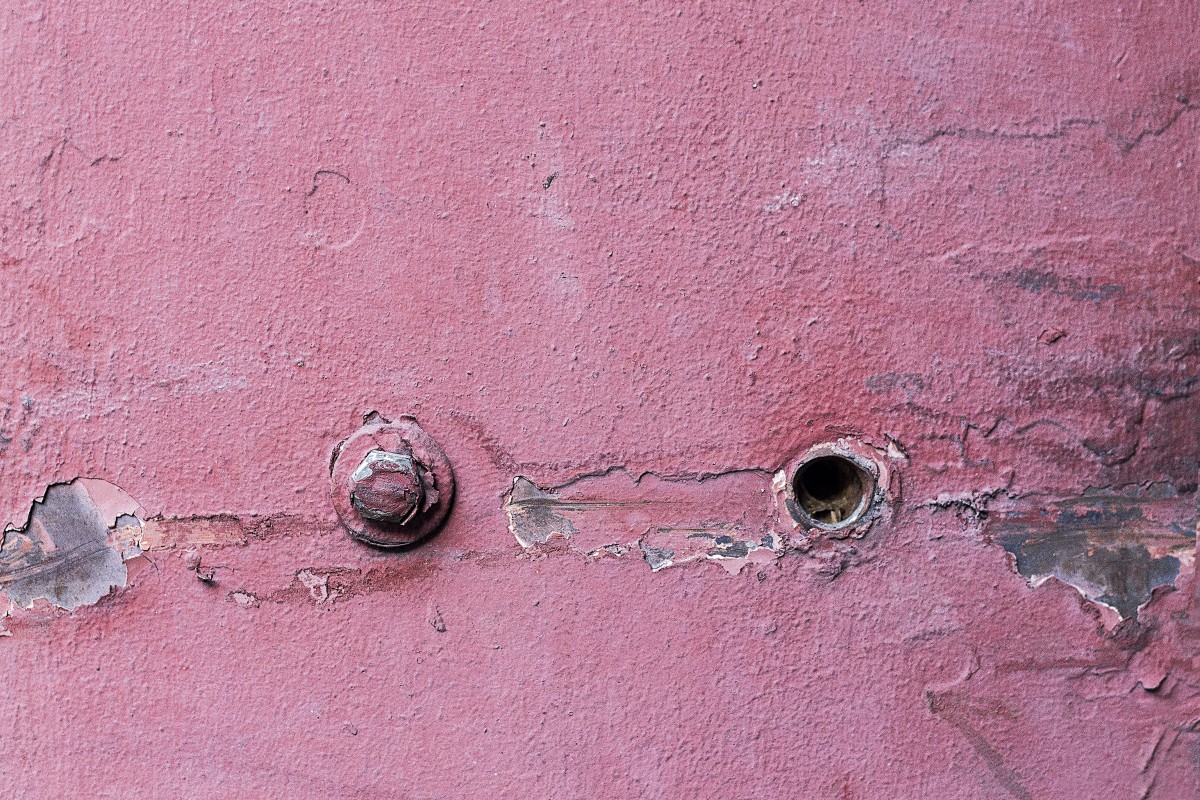 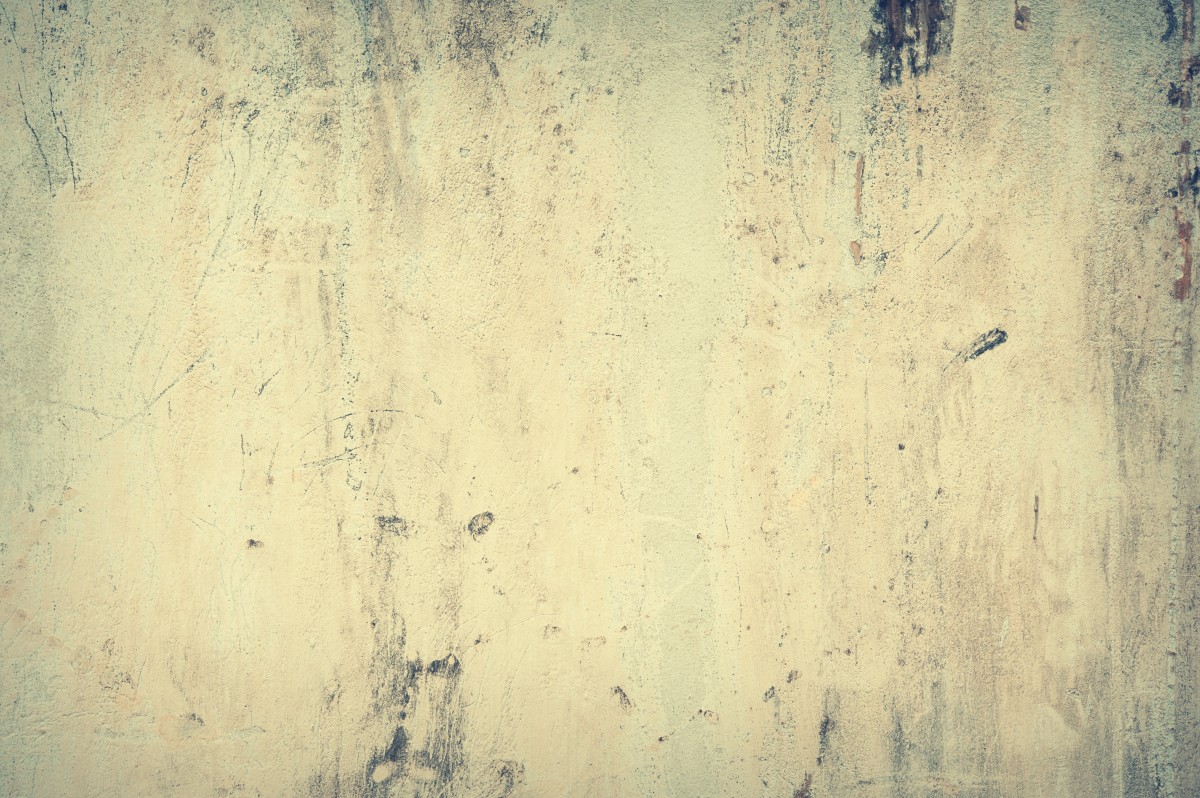 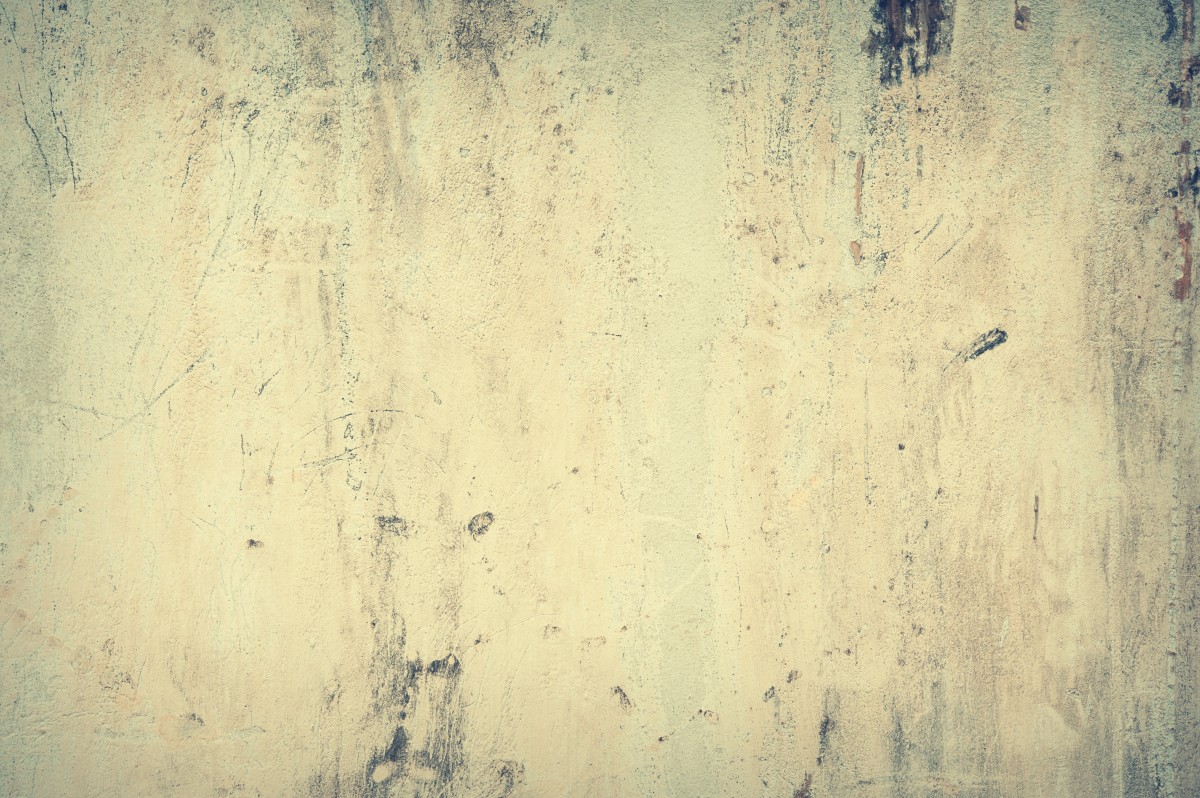 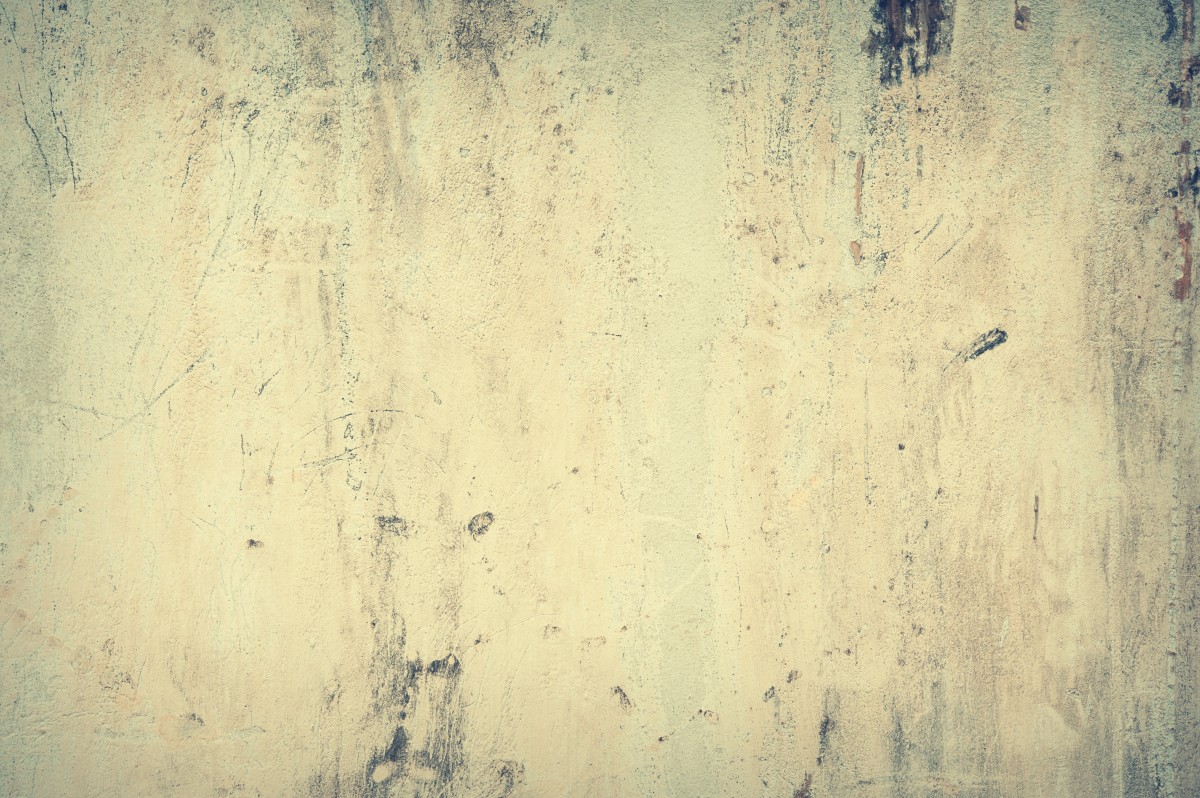 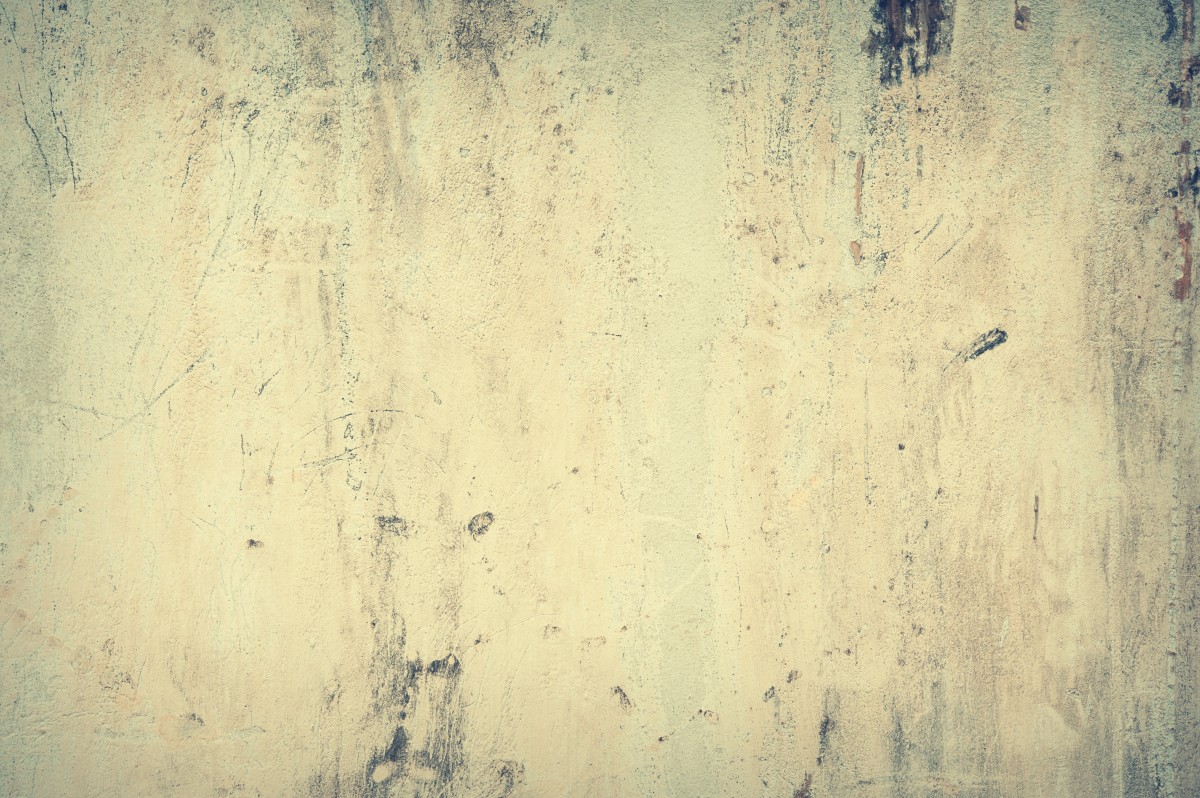 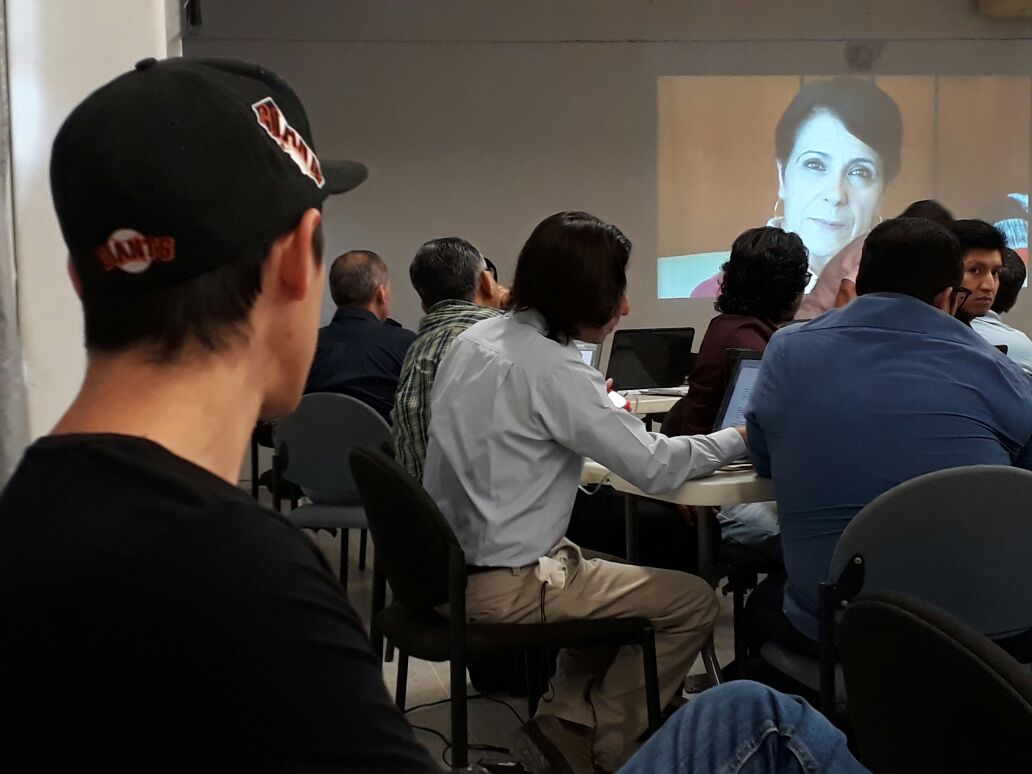 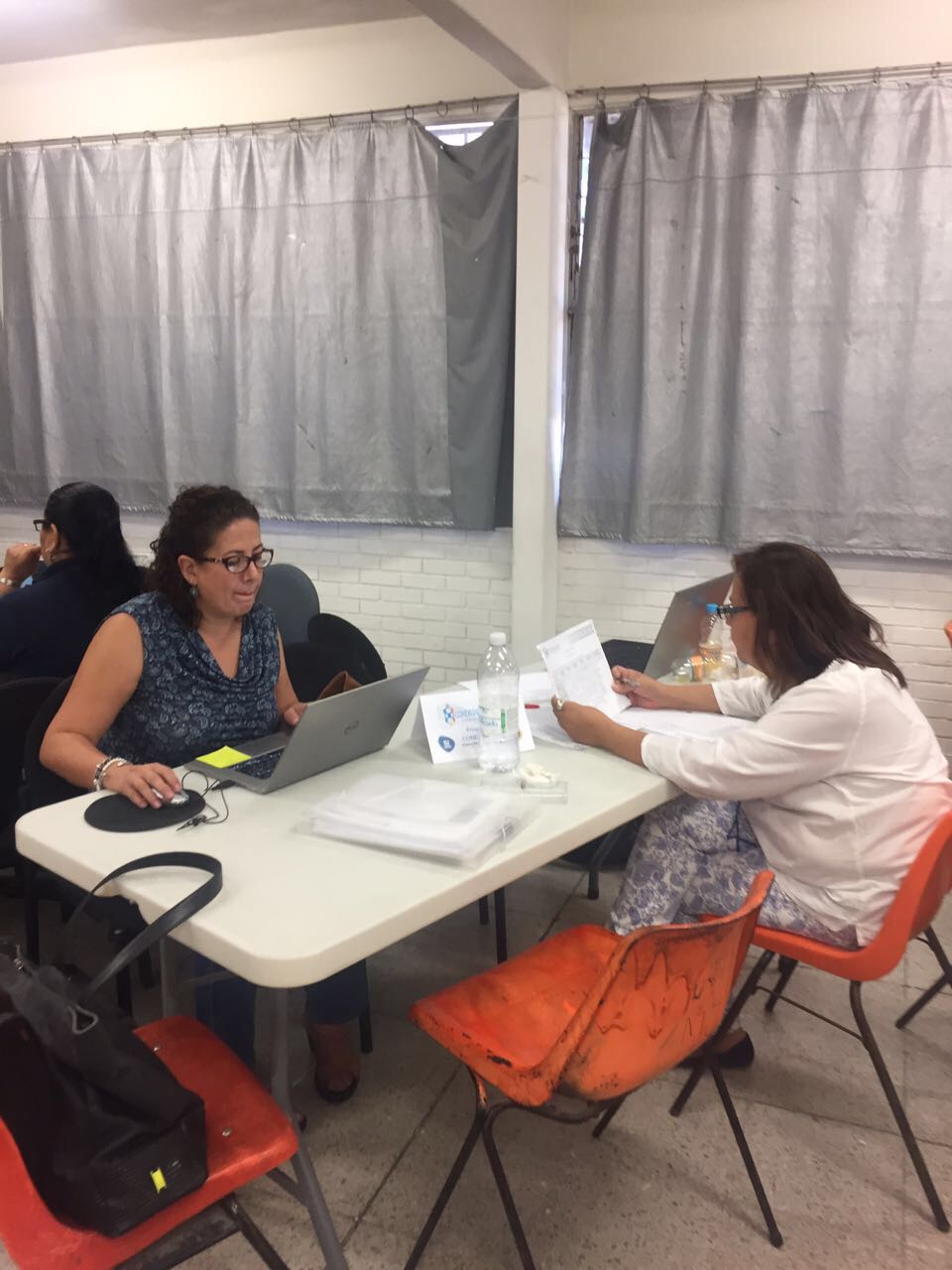 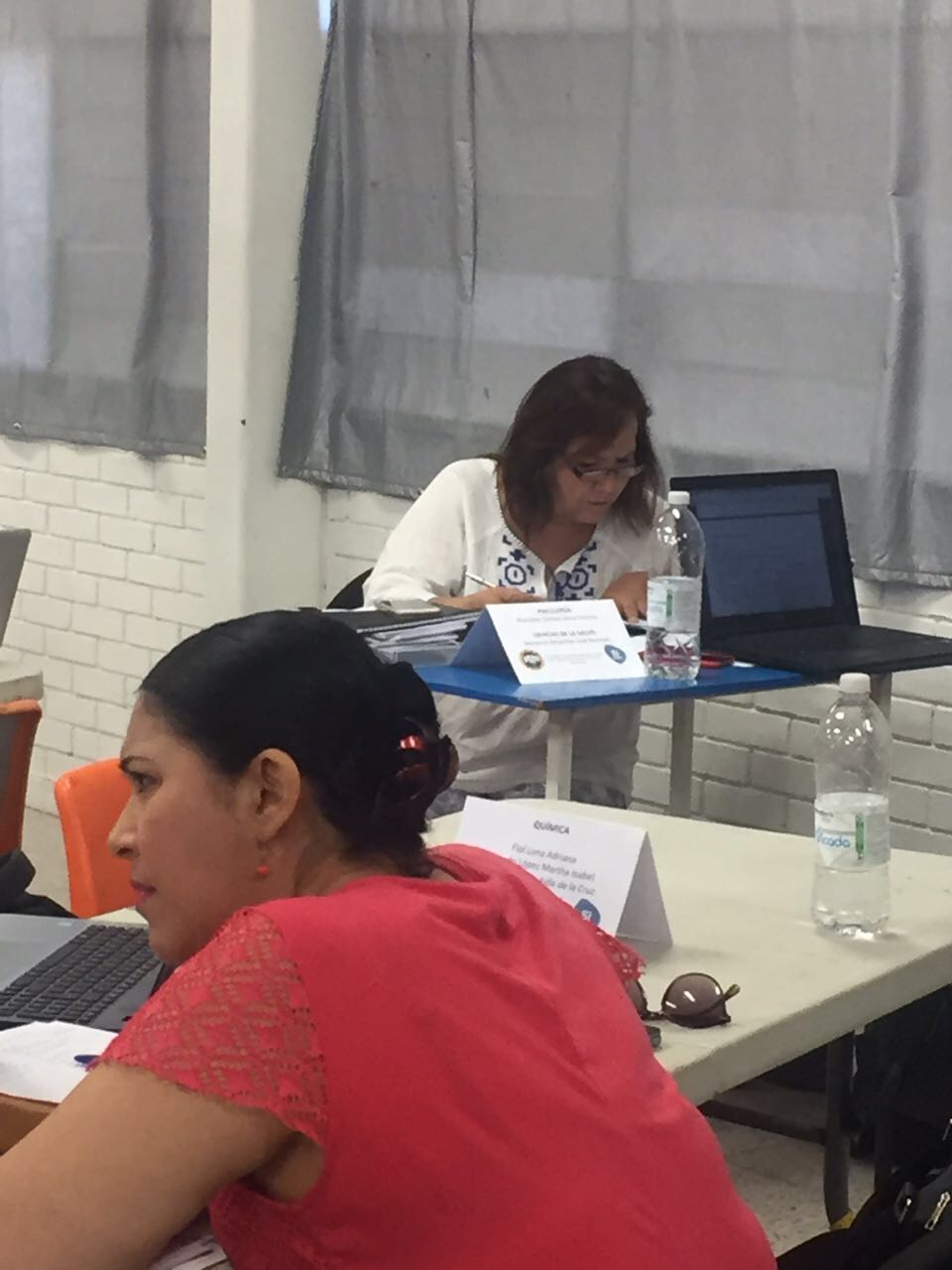 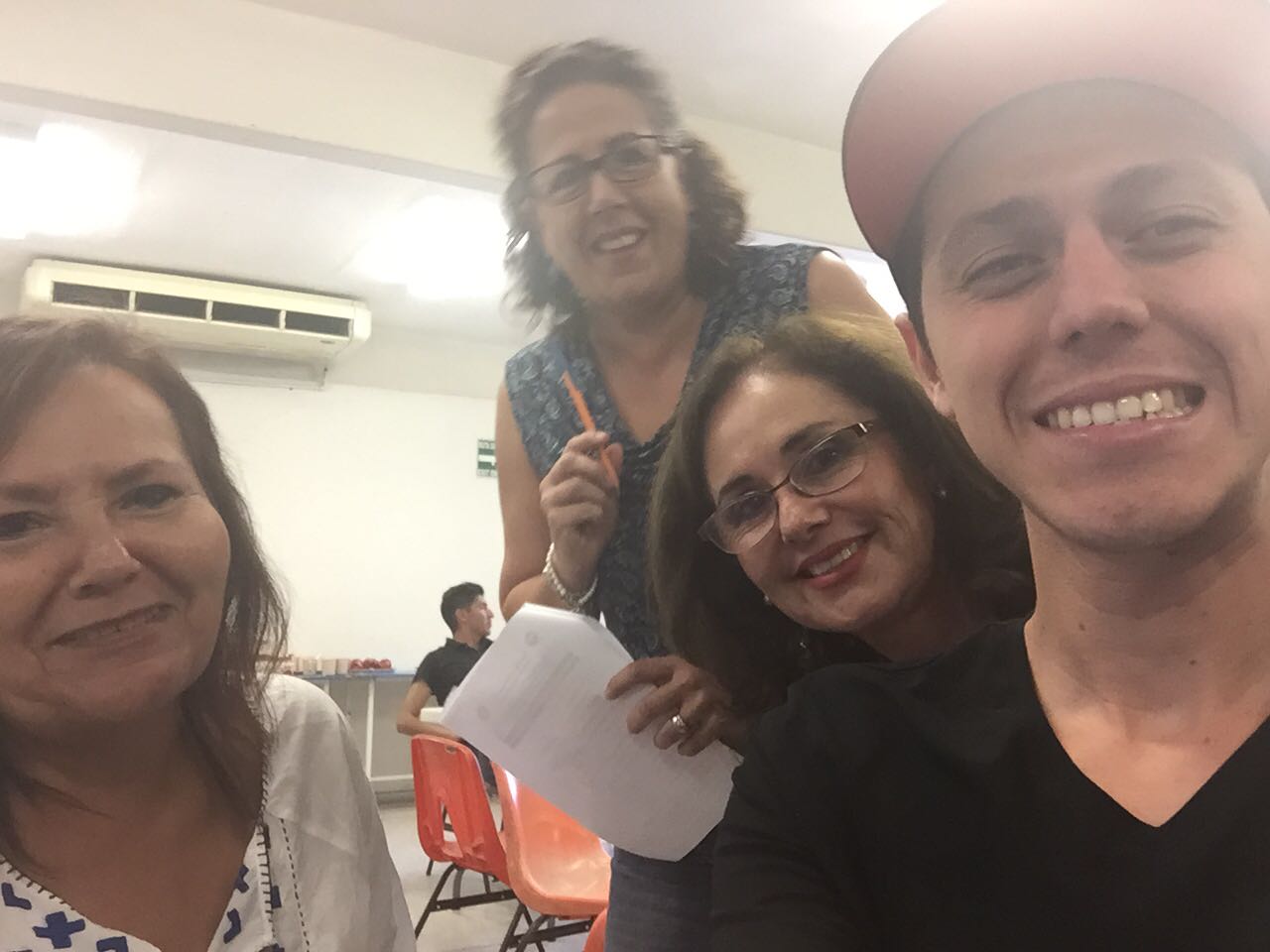 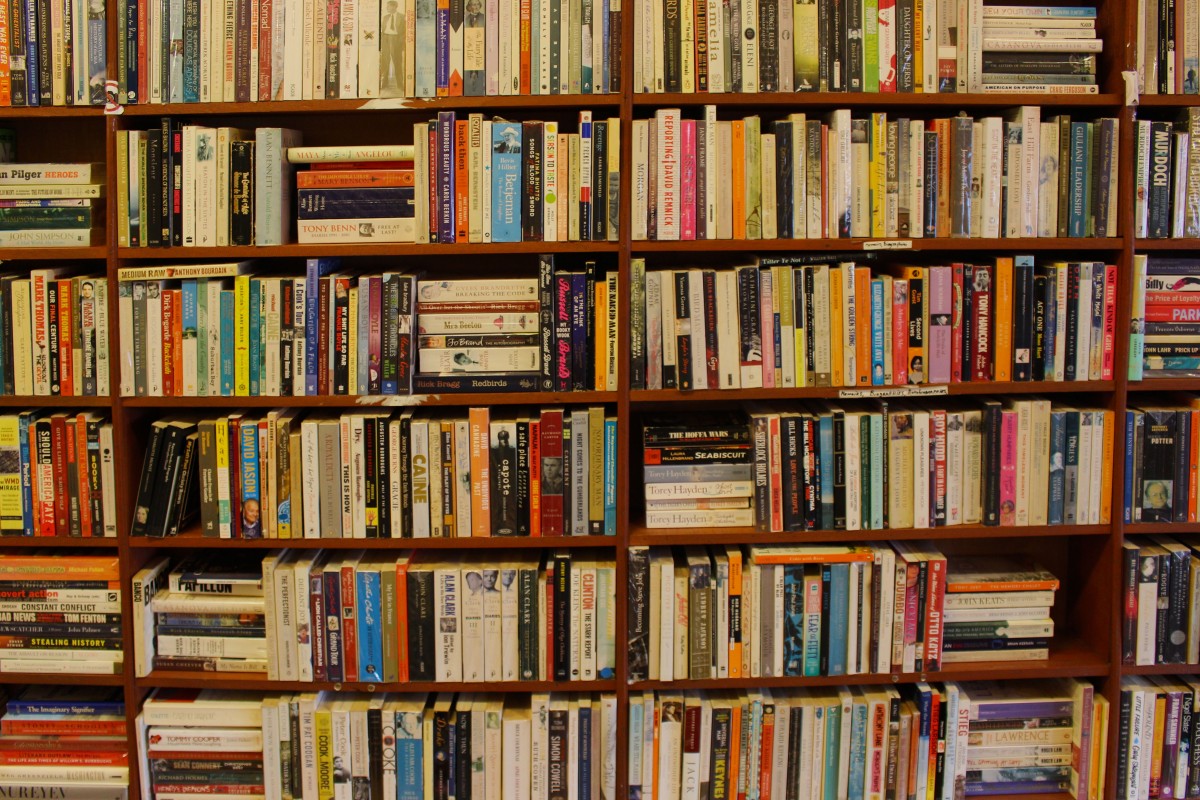 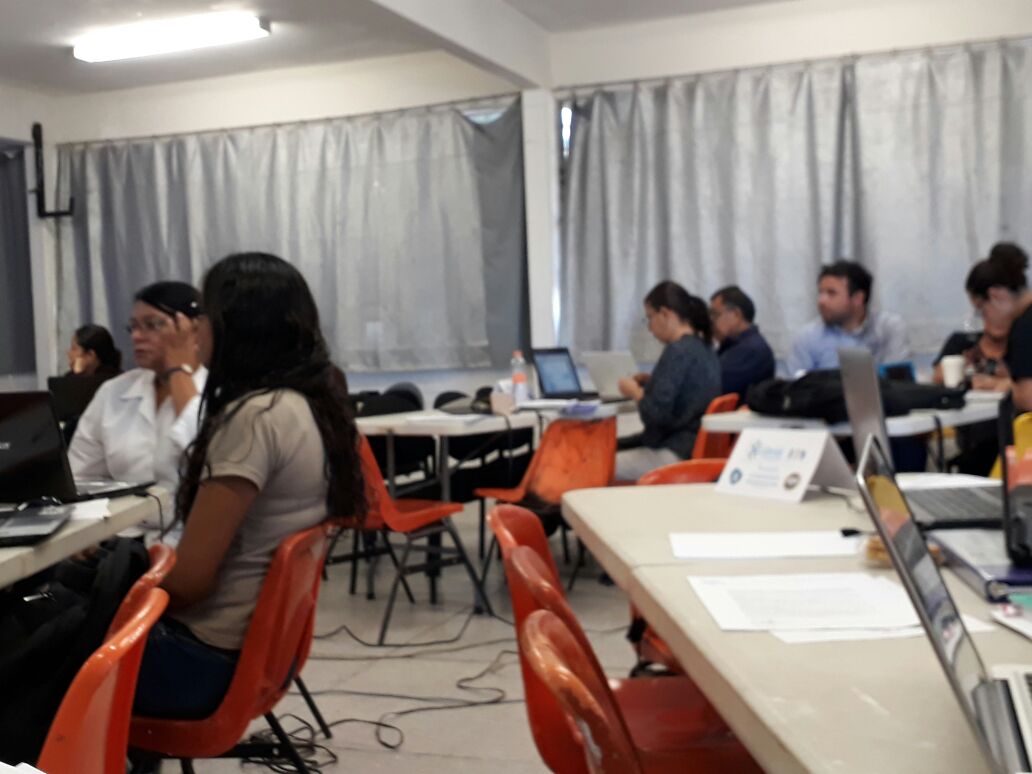 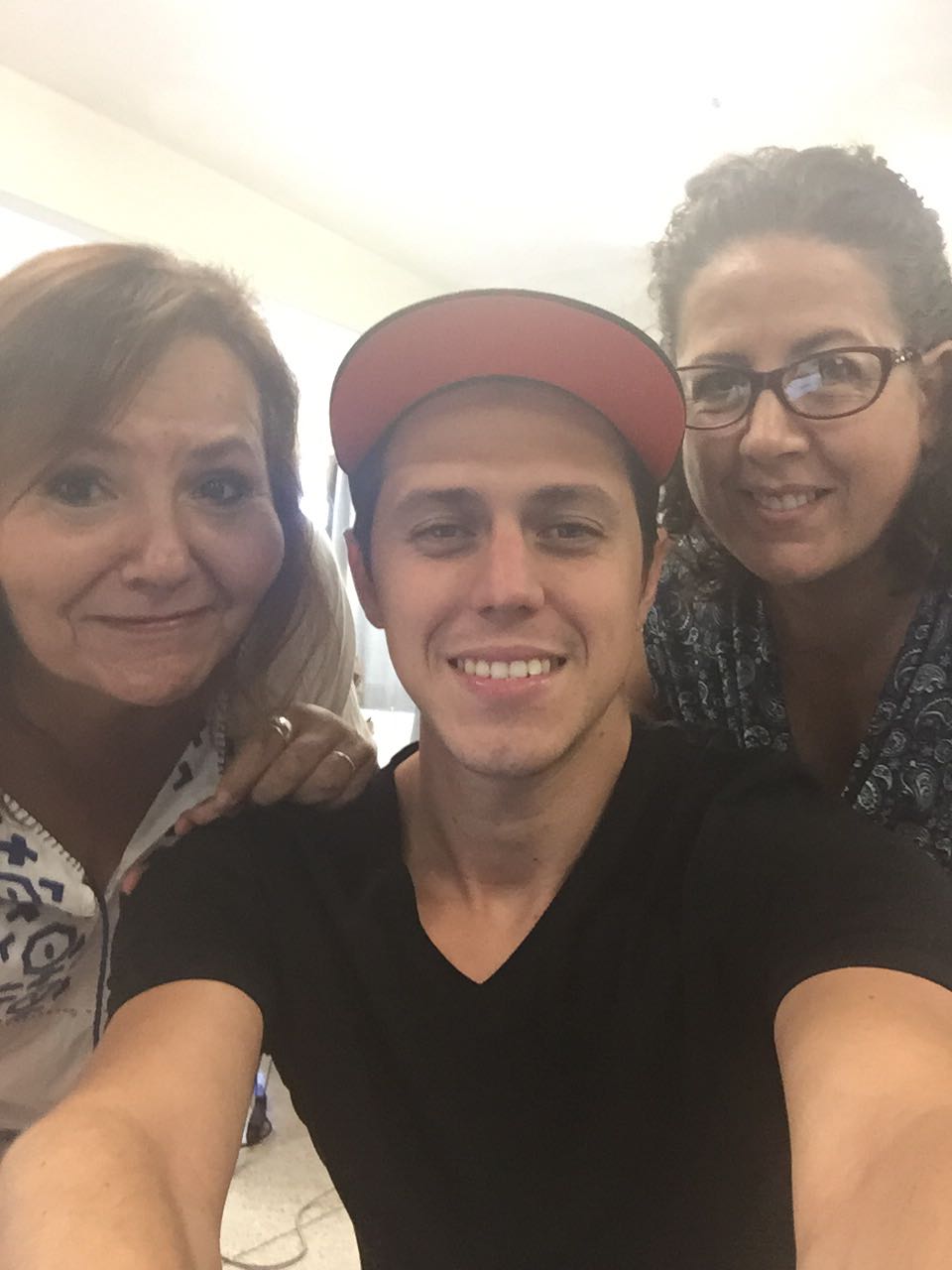 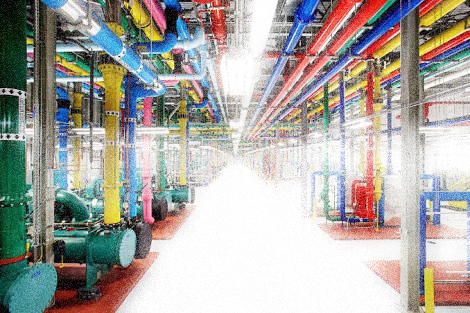 Identifica al ser humano como una unidad biopsicosocial.
Identifica las distintas ciencias relacionadas con la salud y sus formas de intervención.
Ciencias de la salud
Comprende elementos funda­mentales de la condición hu­mana, a partir de las áreas o disciplinas filosóficas, con la fi­nalidad de valorar los alcances de éstas en diversos ámbitos.
Comprende que la psicología está conformada por una diversidad de paradigmas, teorías, modelos y metodologías.
Psicología
Violencia
Filosofía
Describe los diferentes campos y escenarios de aplicación de la psicología contemporánea: salud, educación, productividad, relaciones interpersonales entre otras.
Producto 4
Producto 5
Producto 6
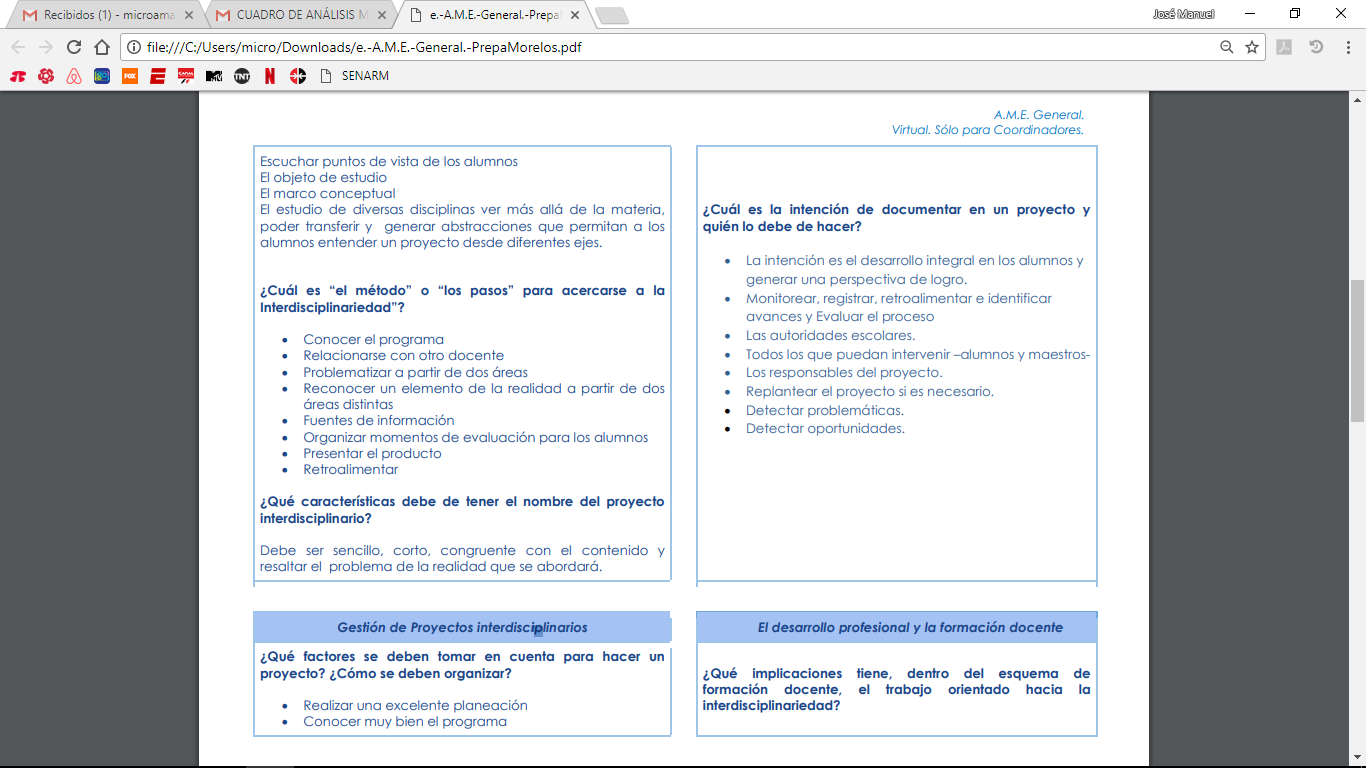 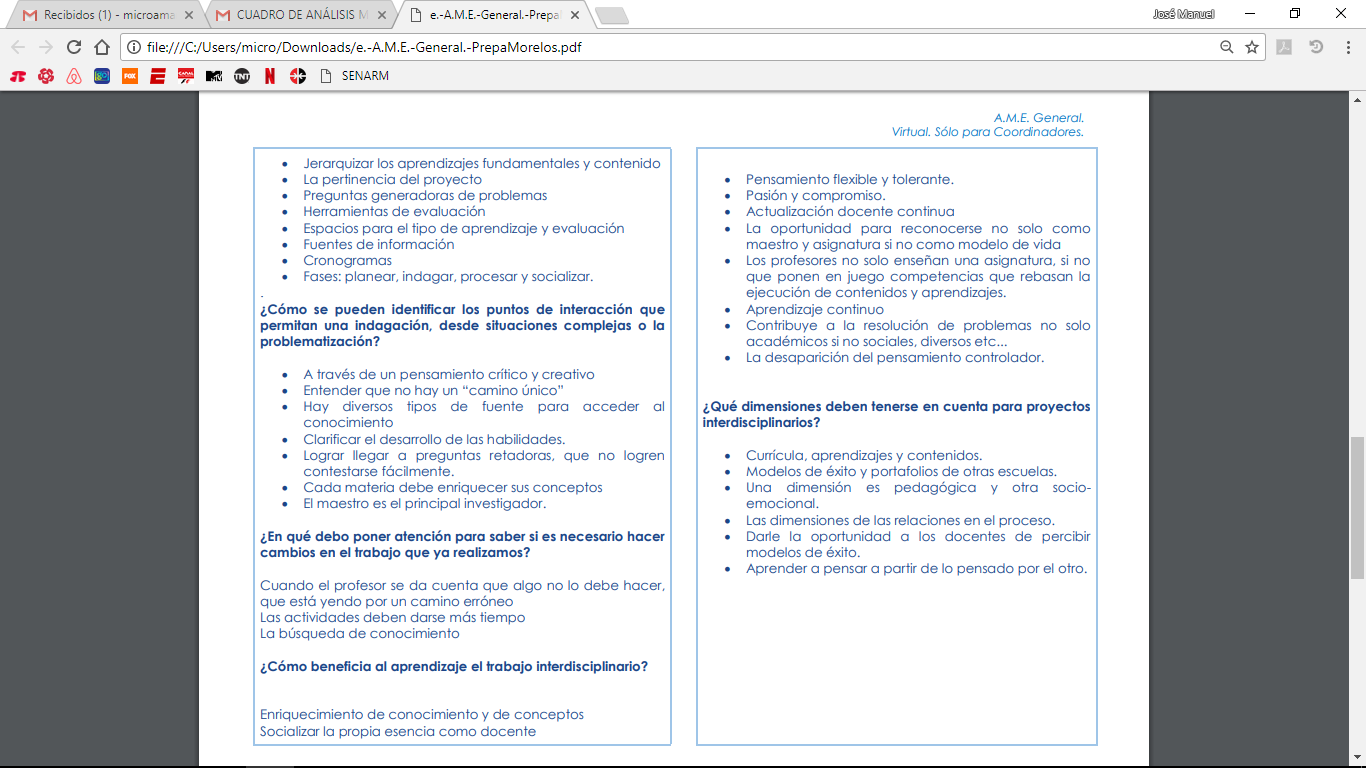 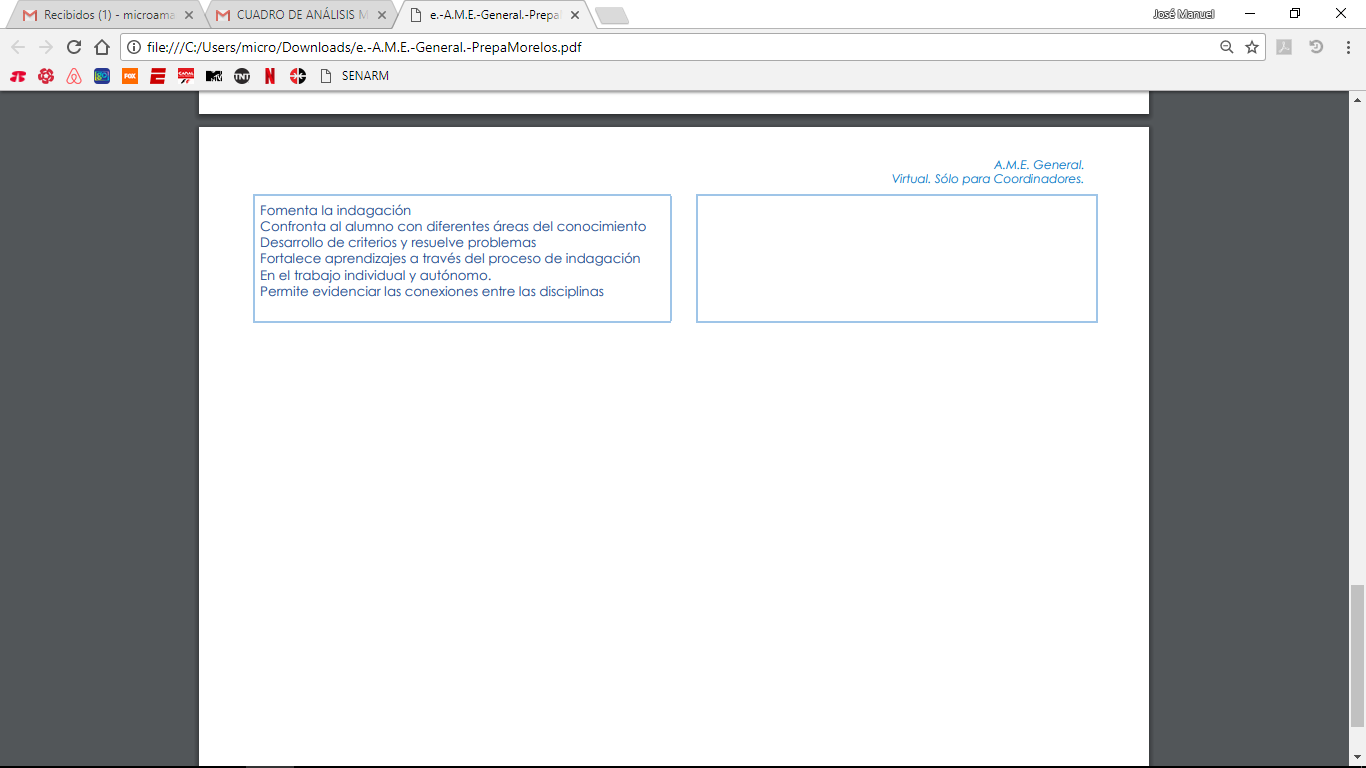 Producto 8
Estructura Inicial de Planeación
E.I.P. Resumen (Señalado. Producto7.)
El equipo heterogéneo:


Revisa  el análisis de cada Experiencia Exitosa elegida. 
Reflexiona, acuerda y lleva a cabo, a manera de resumen, el registro de los puntos de todas las Experiencias Exitosas analizadas, que se podrían tomar en cuenta para el propio proyecto.
Al terminar el Resumen, revisa y reflexiona sobre lo anotado,  acuerda aquello que será tomado en cuenta  en la construcción del propio proyecto y lo señala de alguna manera. 

4. Nombre de los  proyectos revisados:

“Combatiendo asertivamente la violencia intrafamiliar, a través de medios de comunicación eficientes en la actualidad”
Bioingenierías, soluciones creativas para problemas de México_
Comencemos a ser emprendedoras 
I.	Contexto. Justifica las circunstancias o elementos de la realidad en la que se da el problema o propuesta.
Introducción y/o justificación del proyecto.


•	Inquietud por saber cómo aplicar lo aprendido en las materias
•	Querer mostrar una actitud emprendedora
•	Reflexionar sobre las necesidades que existen, como satisfacerlas a través de la creación de una empresa.
II. Intención. Sólo una de las propuestas da nombre al proyecto.
III. Objetivo general del proyecto. Toma en cuenta a todas las asignaturas  involucradas.
IV. Disciplinas involucradas en el  trabajo interdisciplinario
V. Esquema del proceso de construcción del proyecto por disciplinas.
VI. División del tiempo.                                                                  VII. Presentación.
Formatos e instrumentos para la planeación
Producto 9 Galería
14 de diciembre
31 de enero
7 de febrero
14 de febrero
16 de febrero
21 de febrero
Producto 10
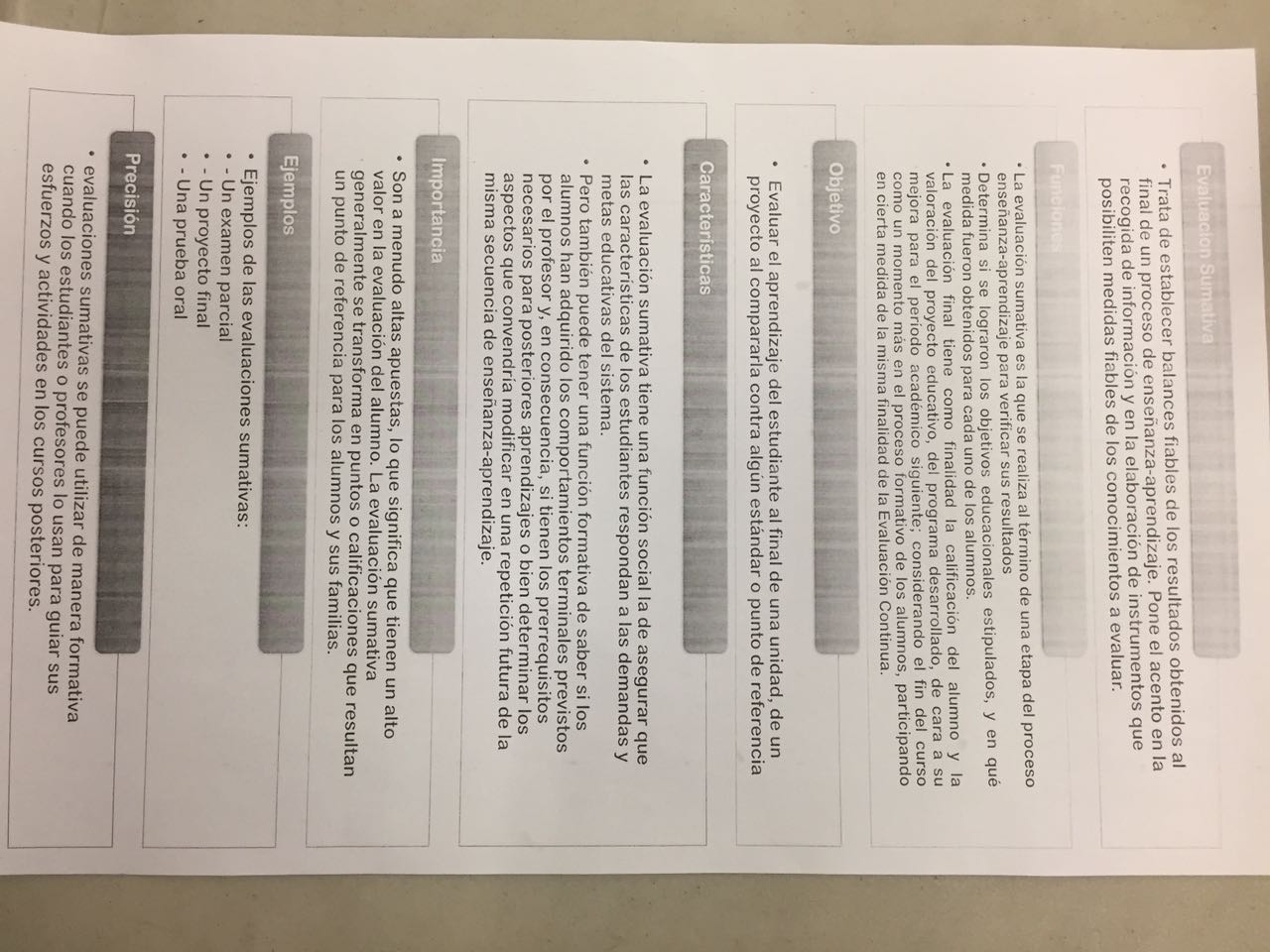 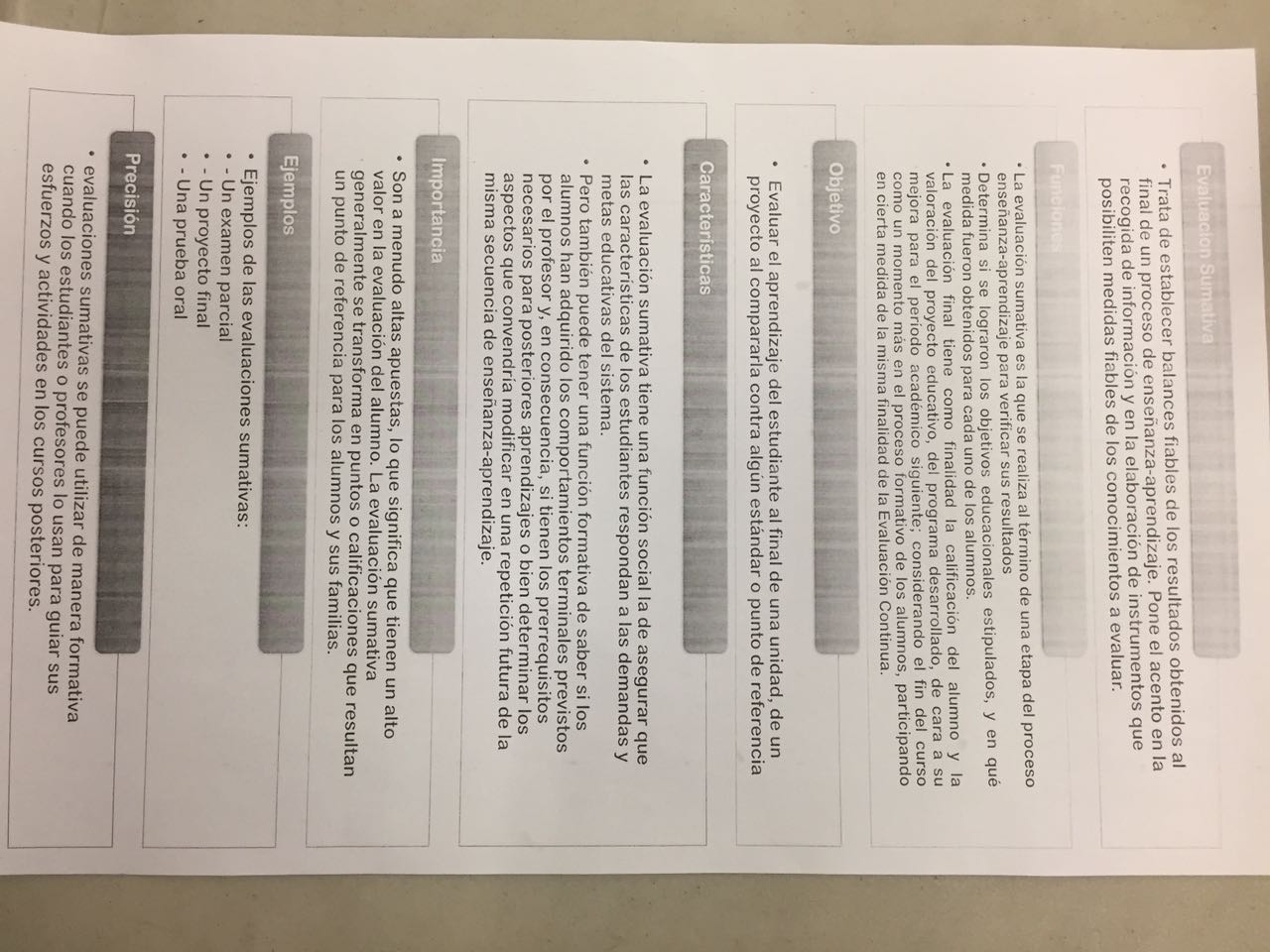 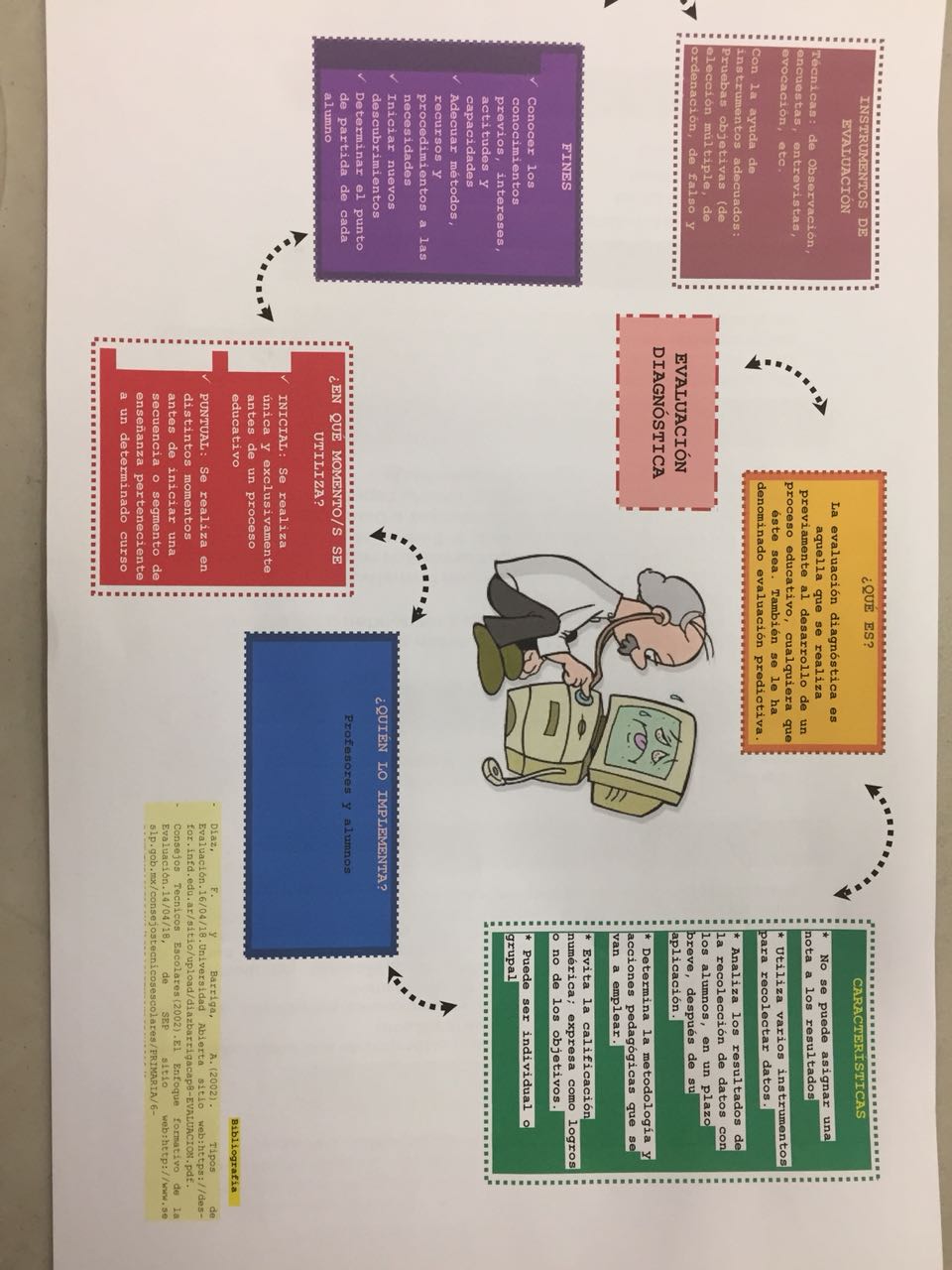 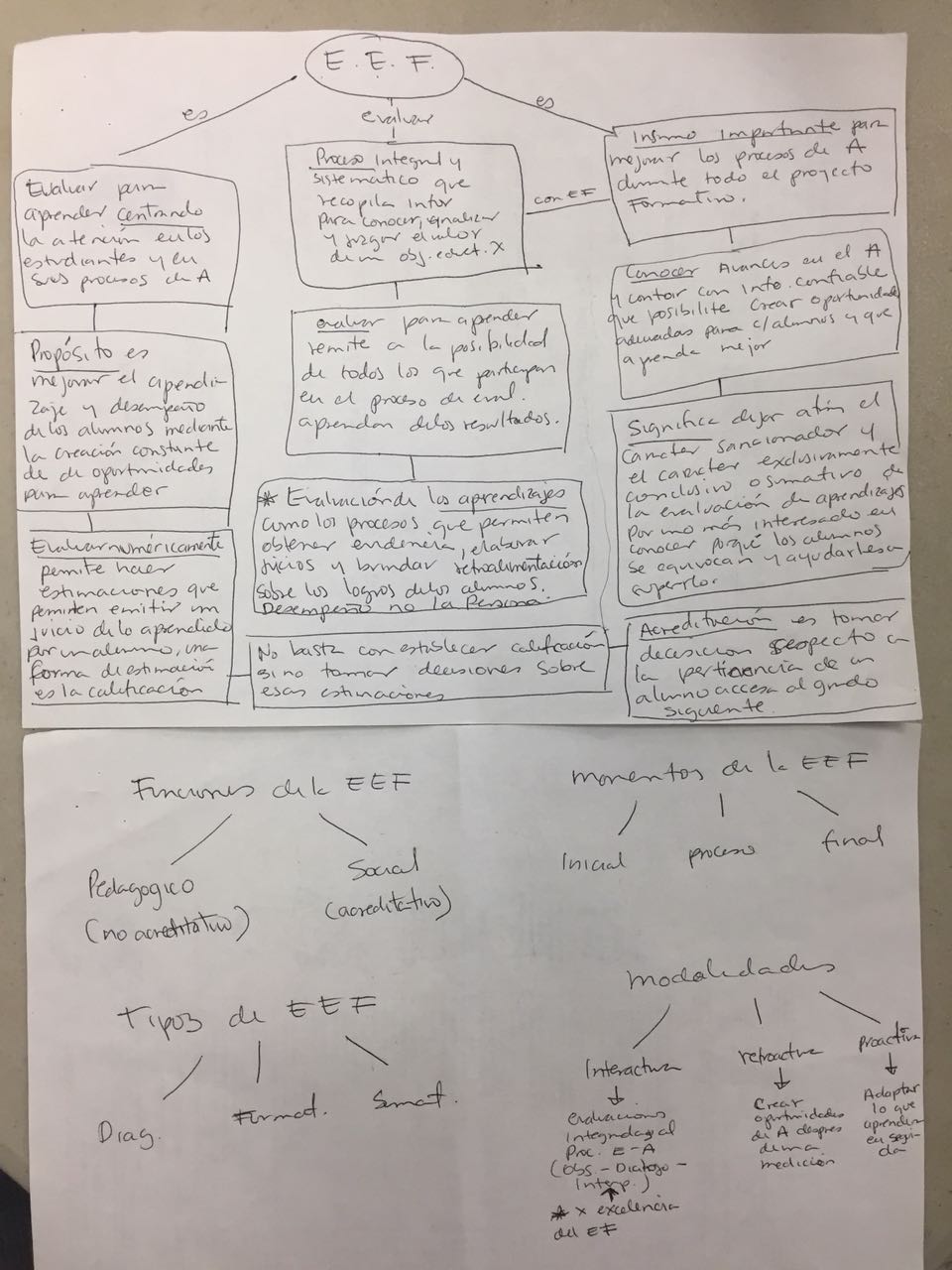 Producto 11
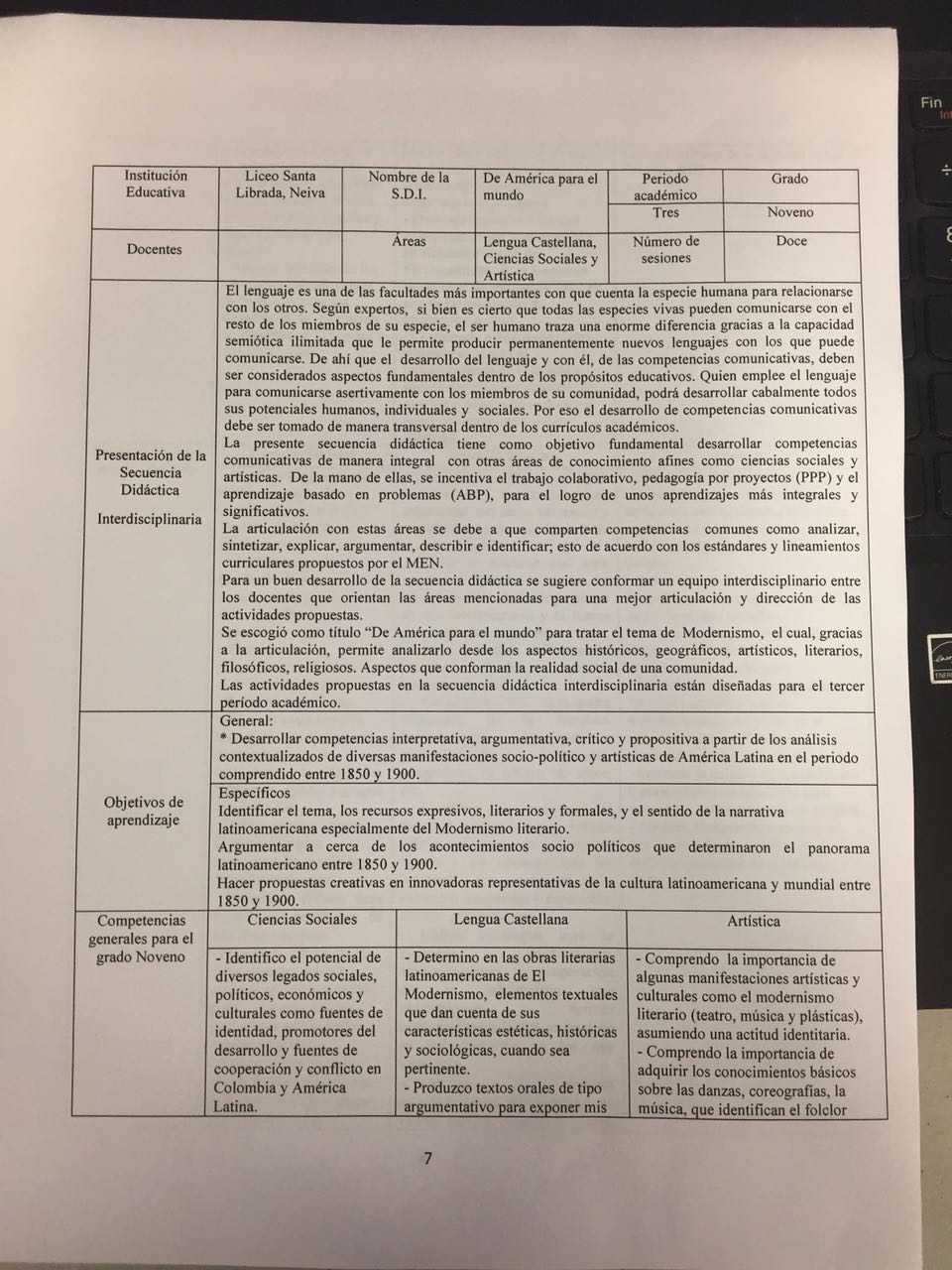 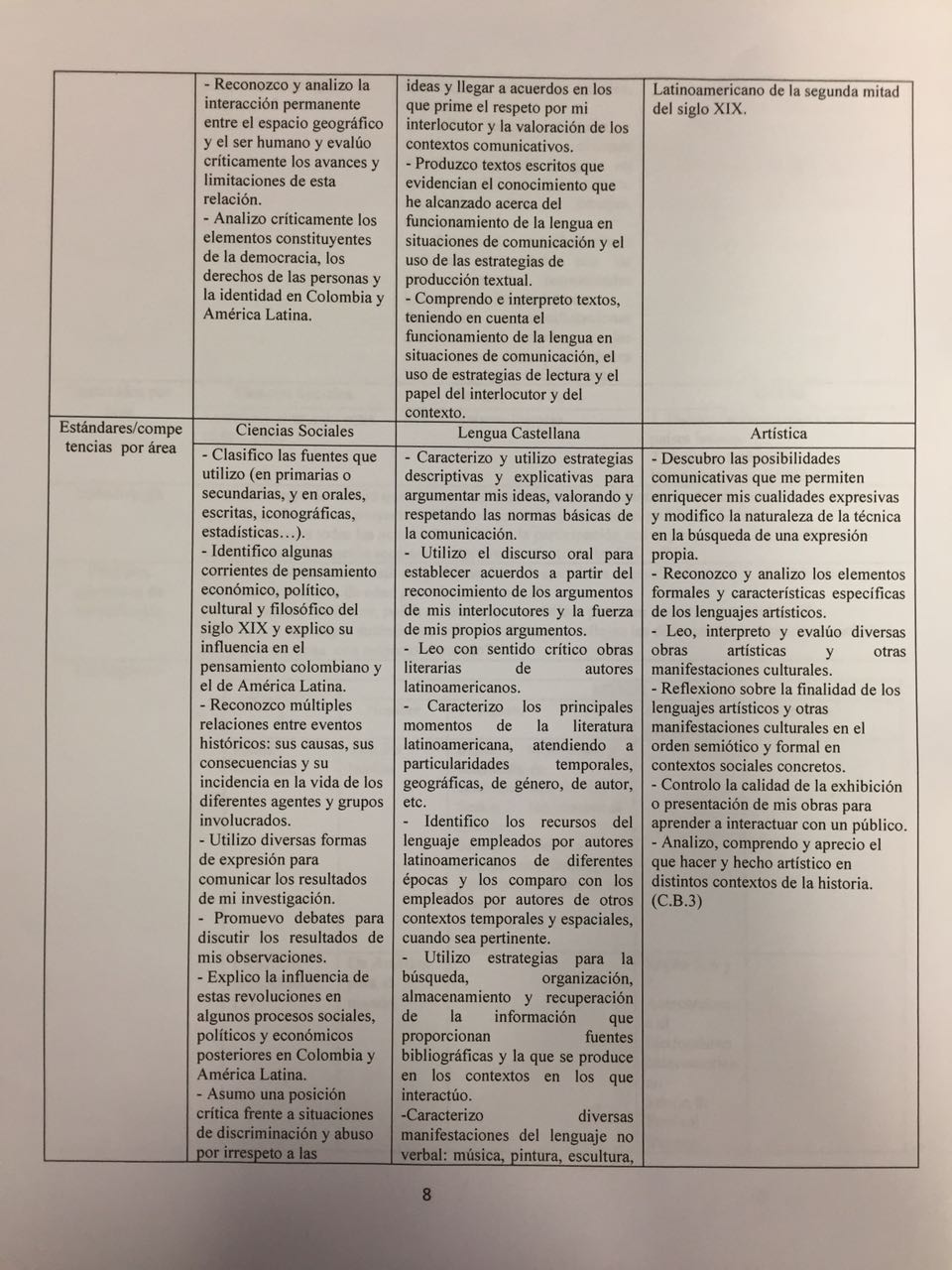 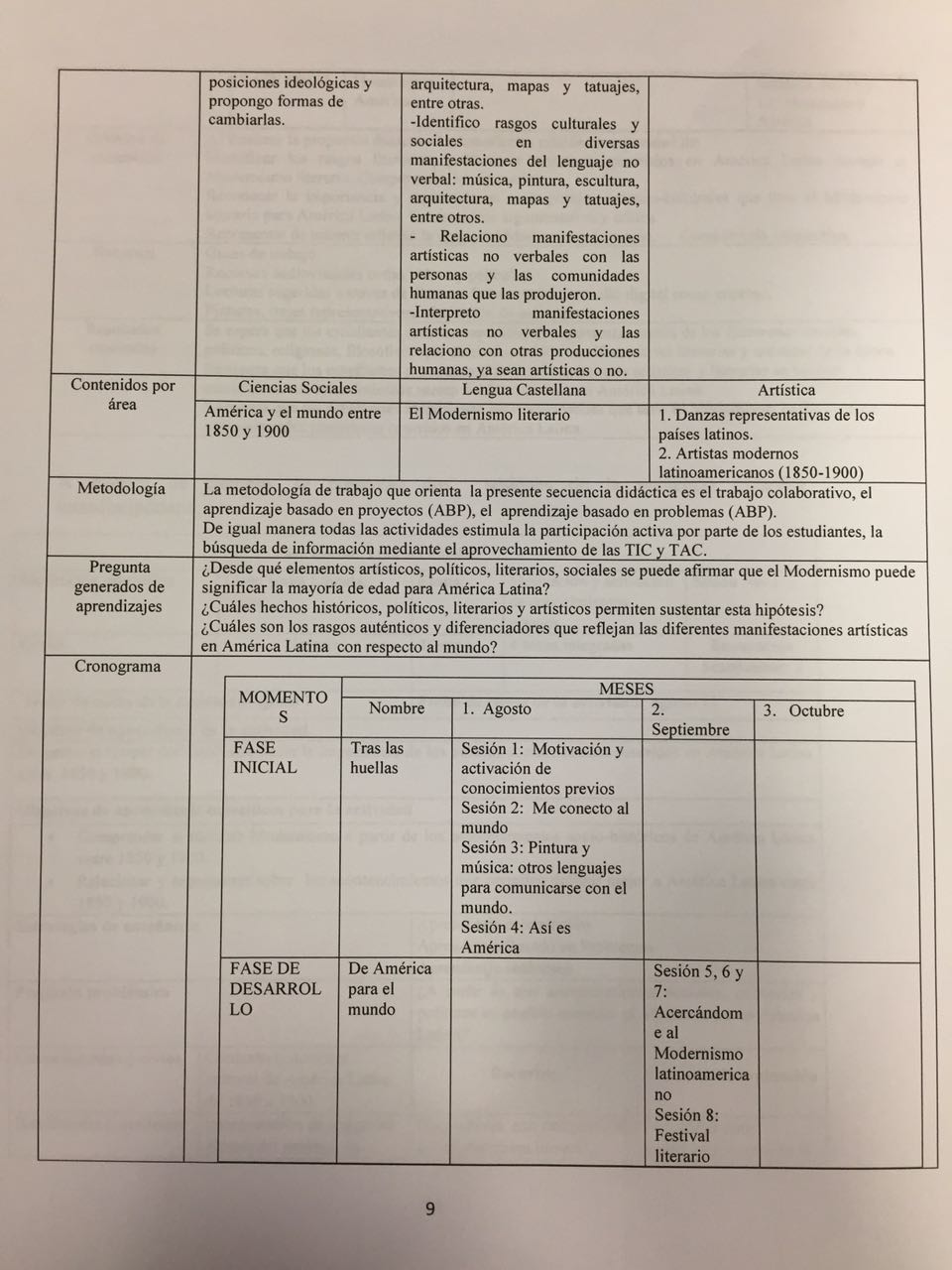 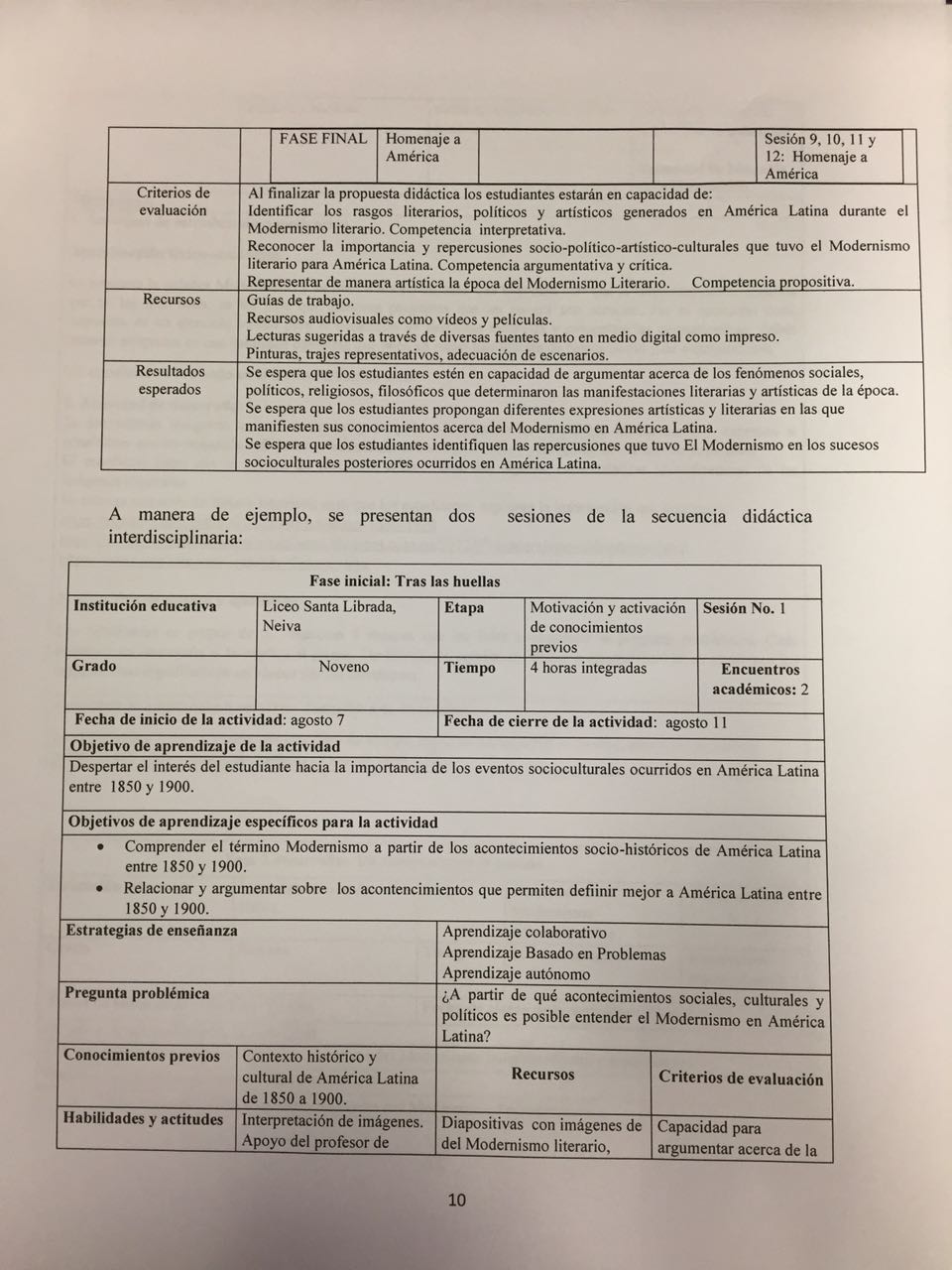 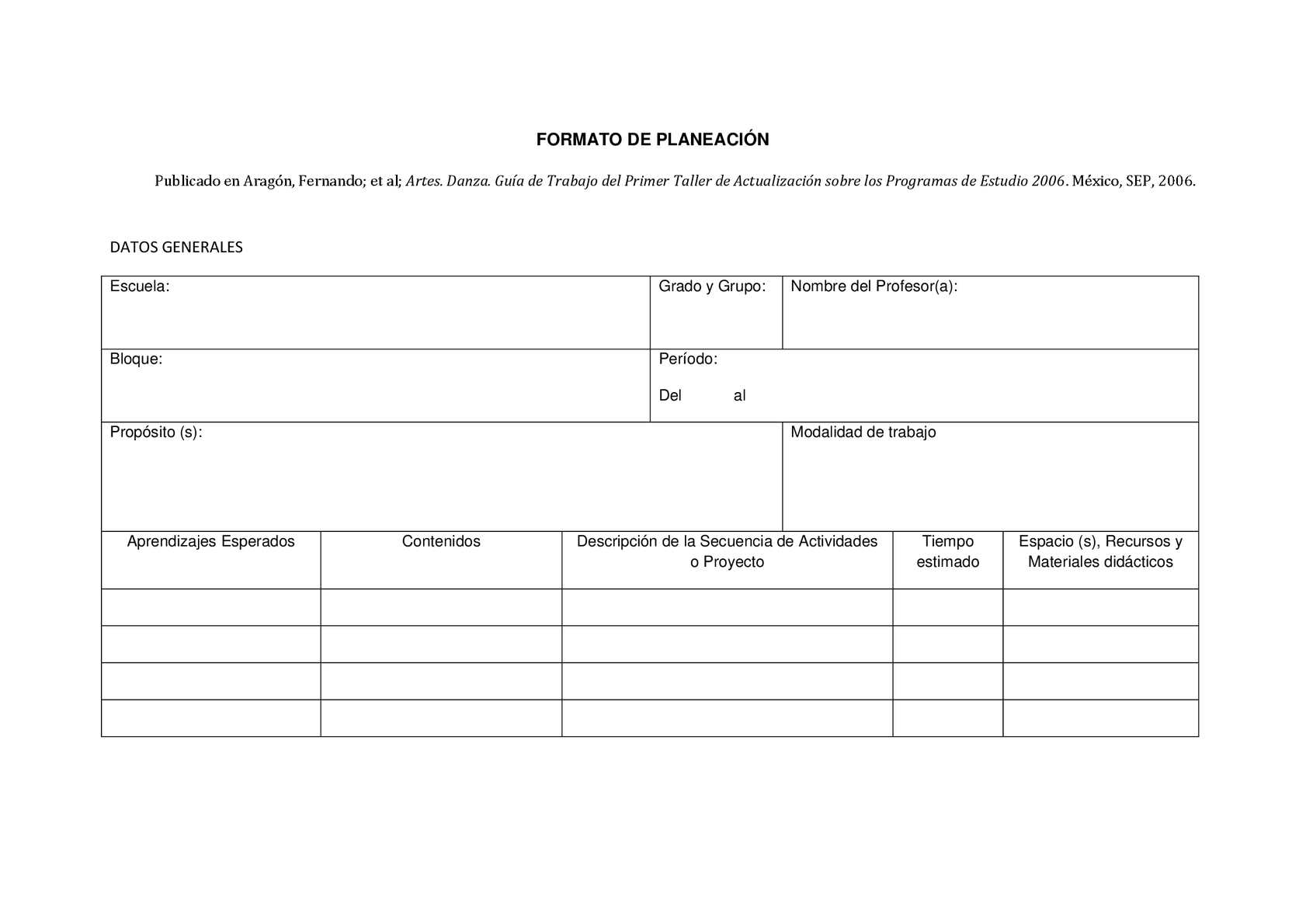 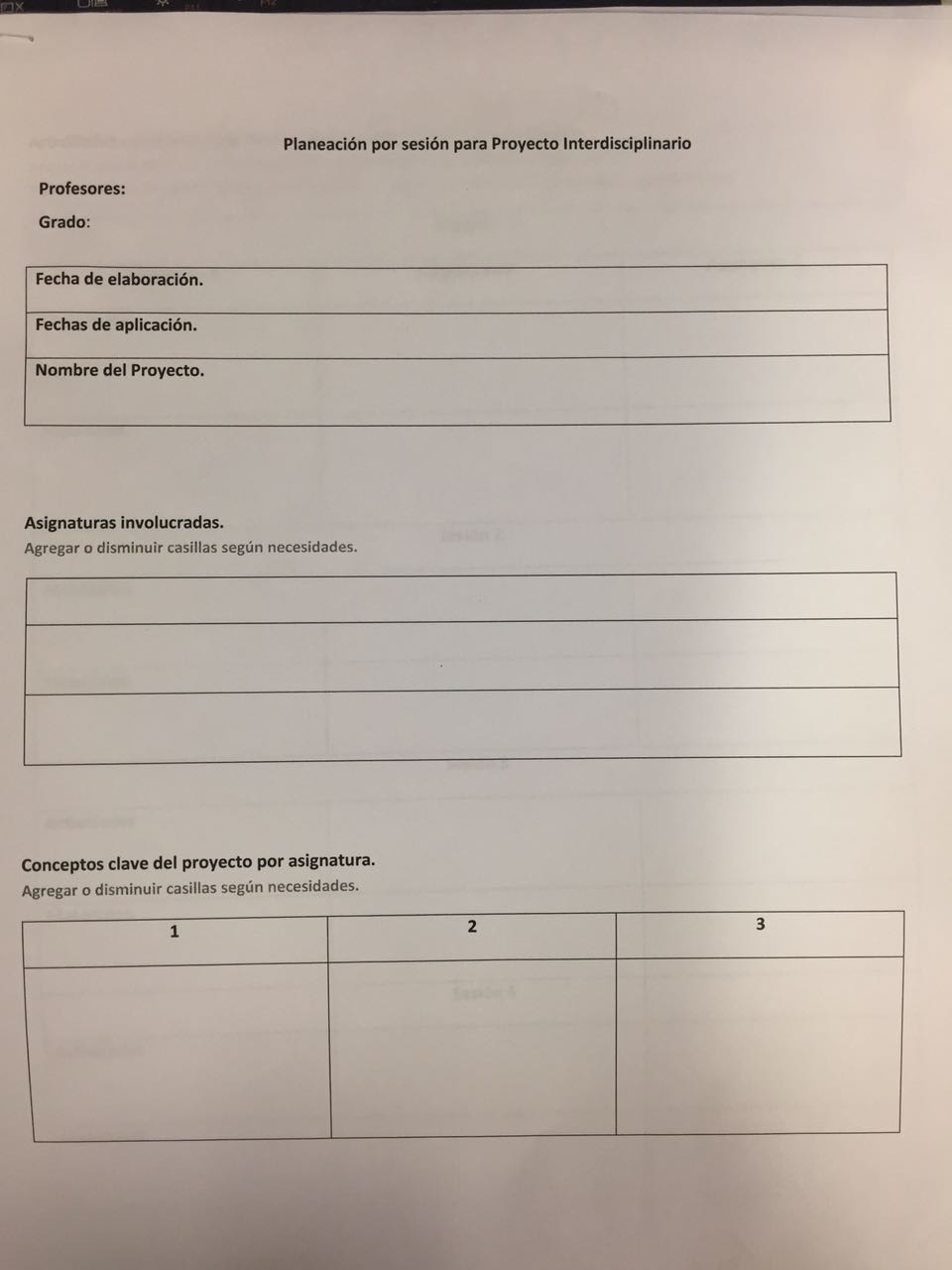 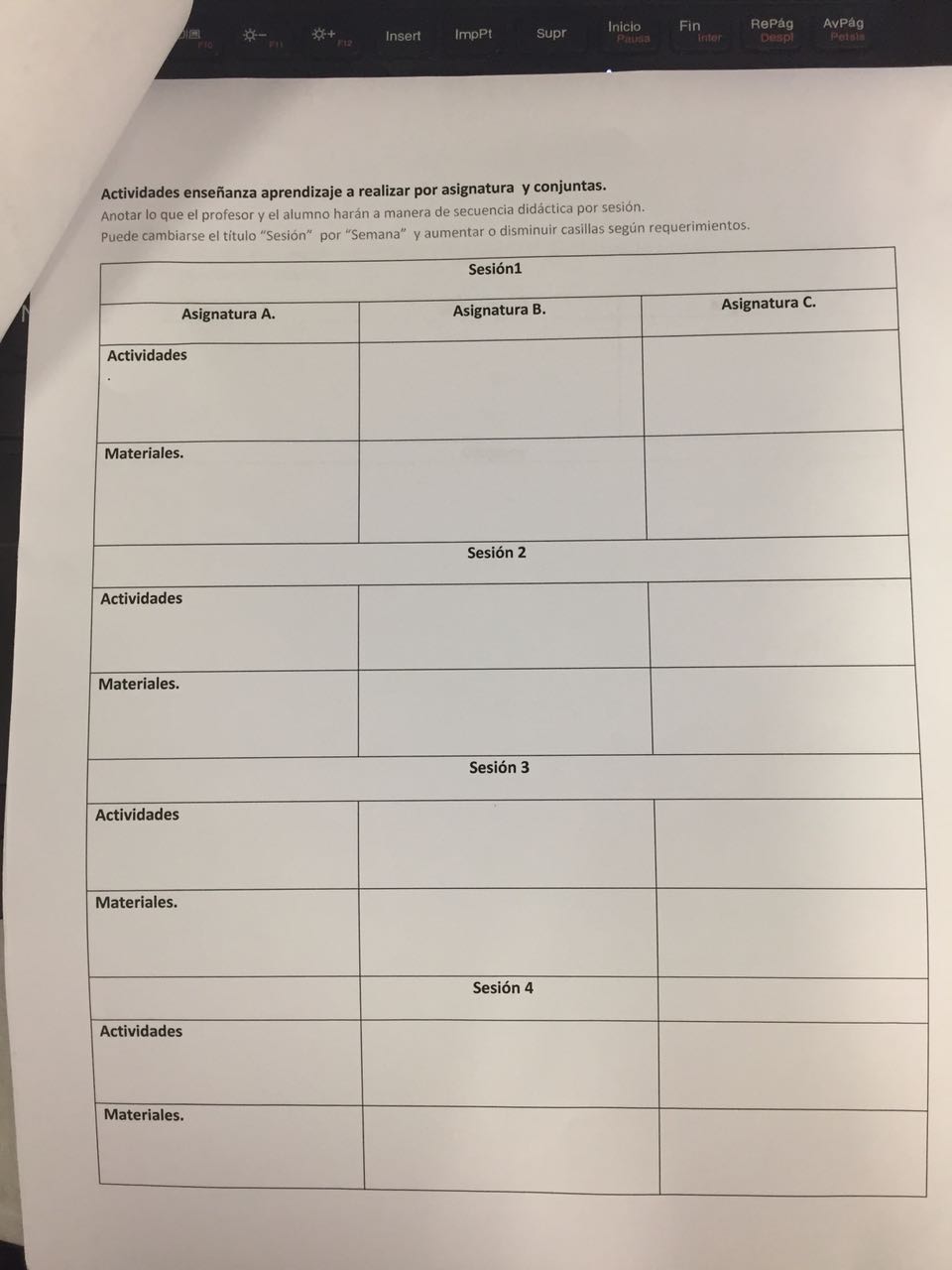 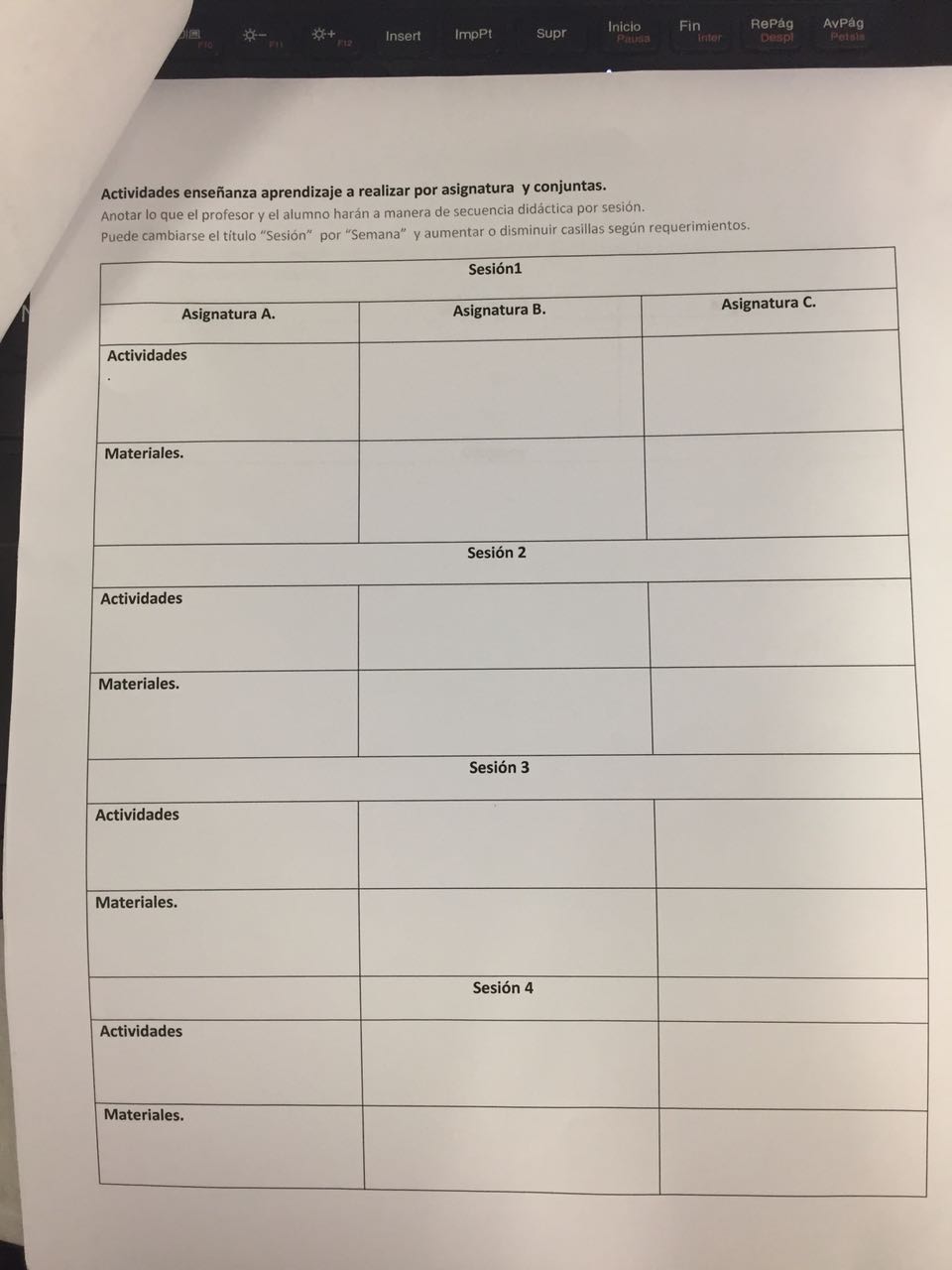 Producto 12
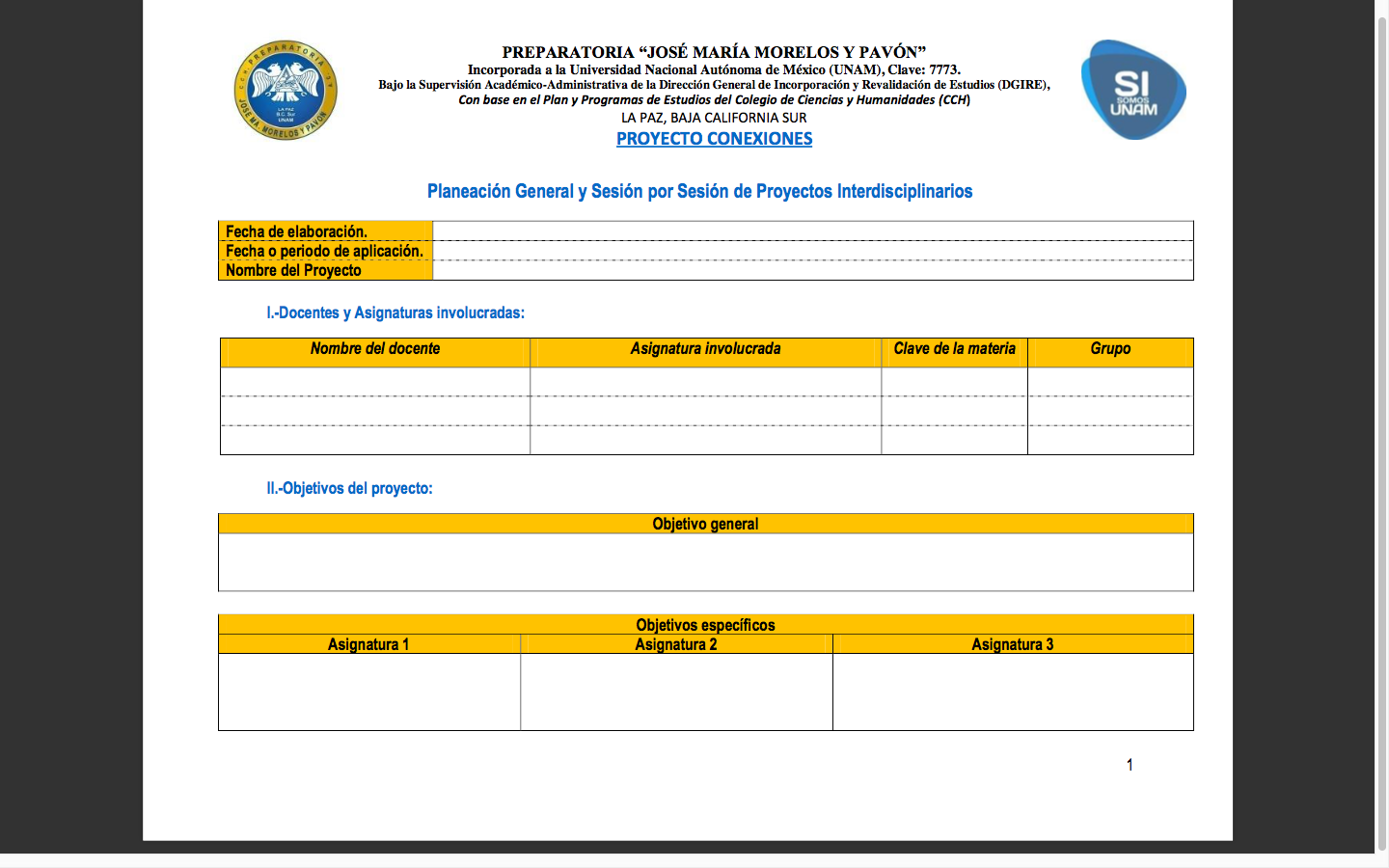 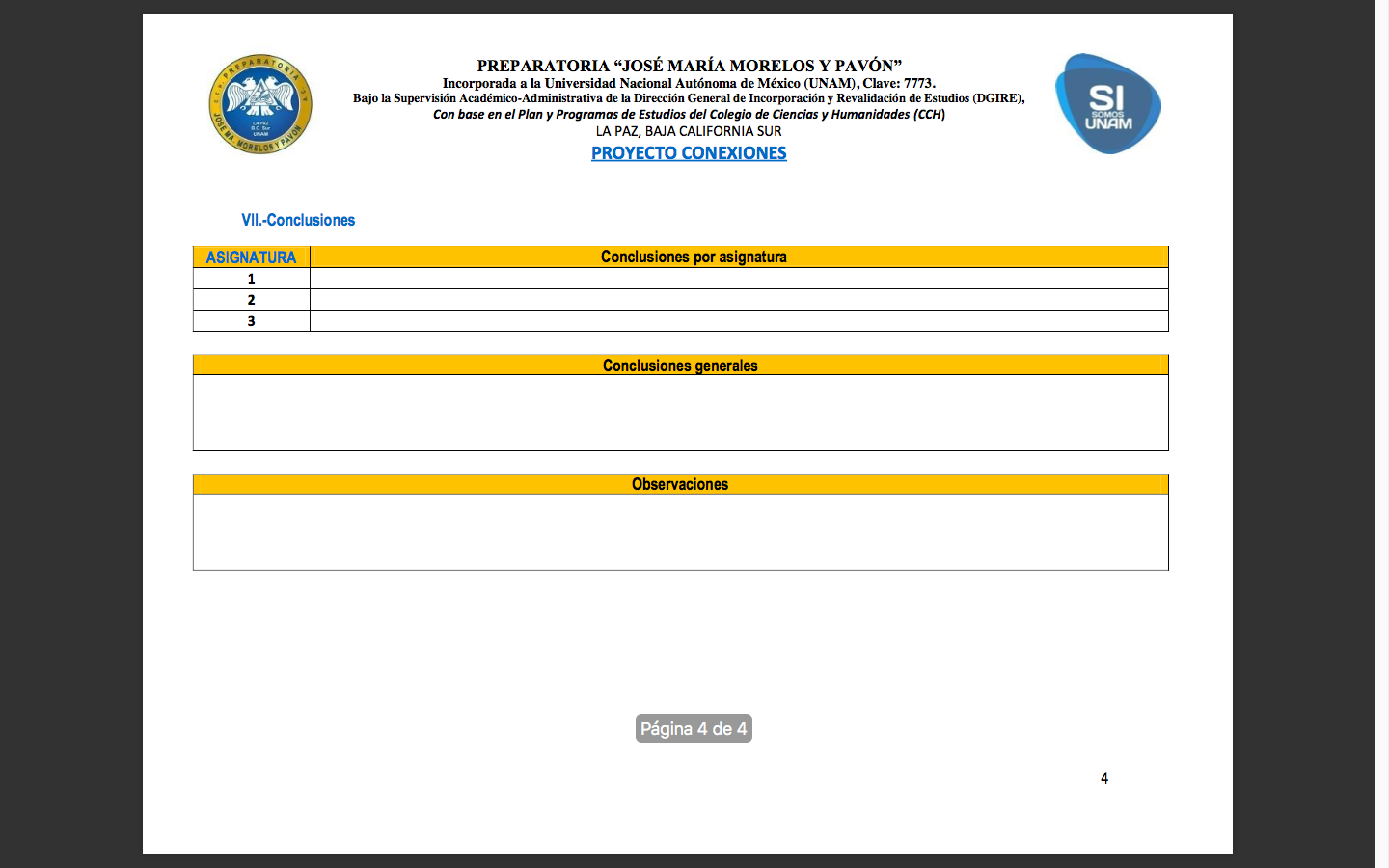 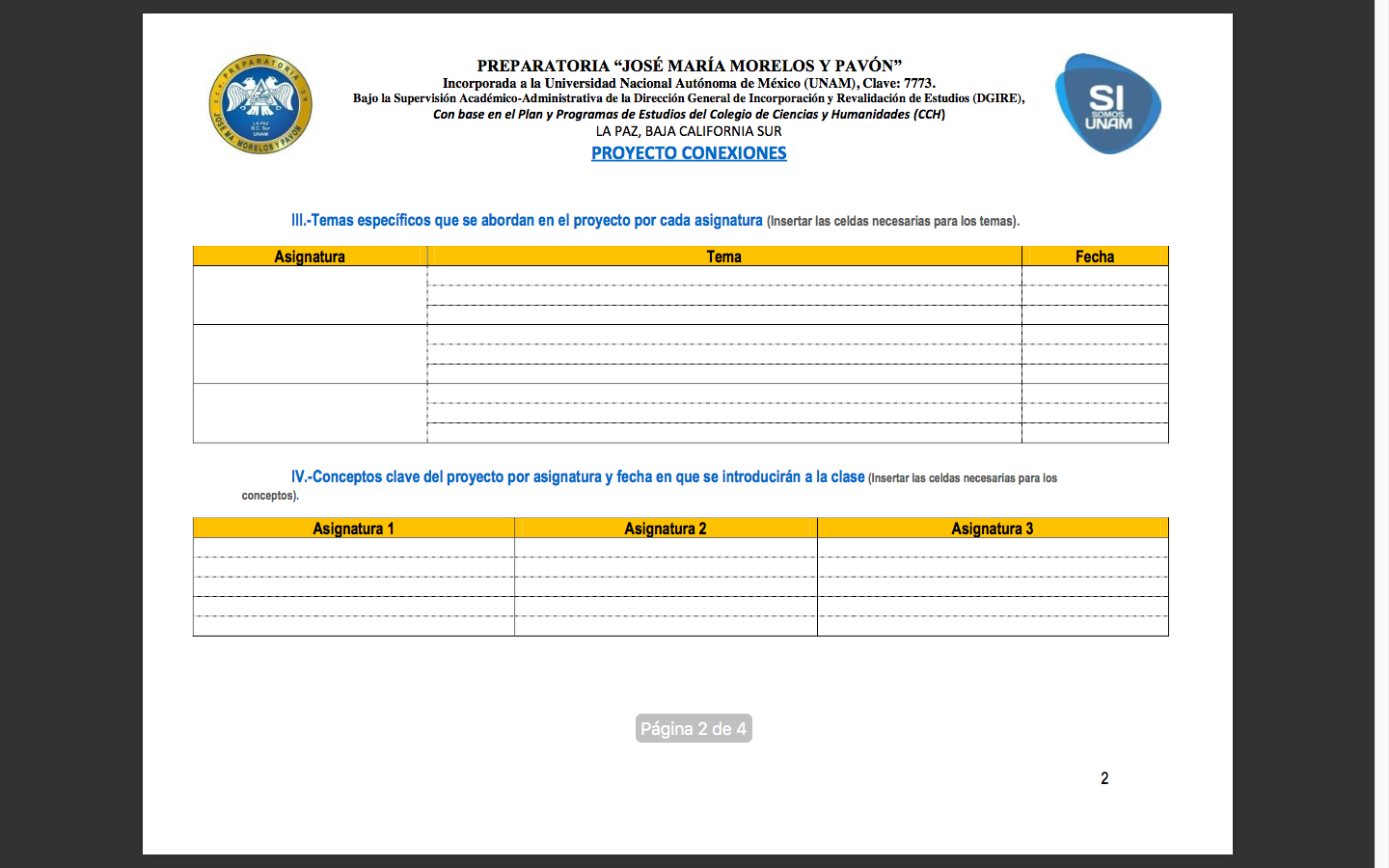 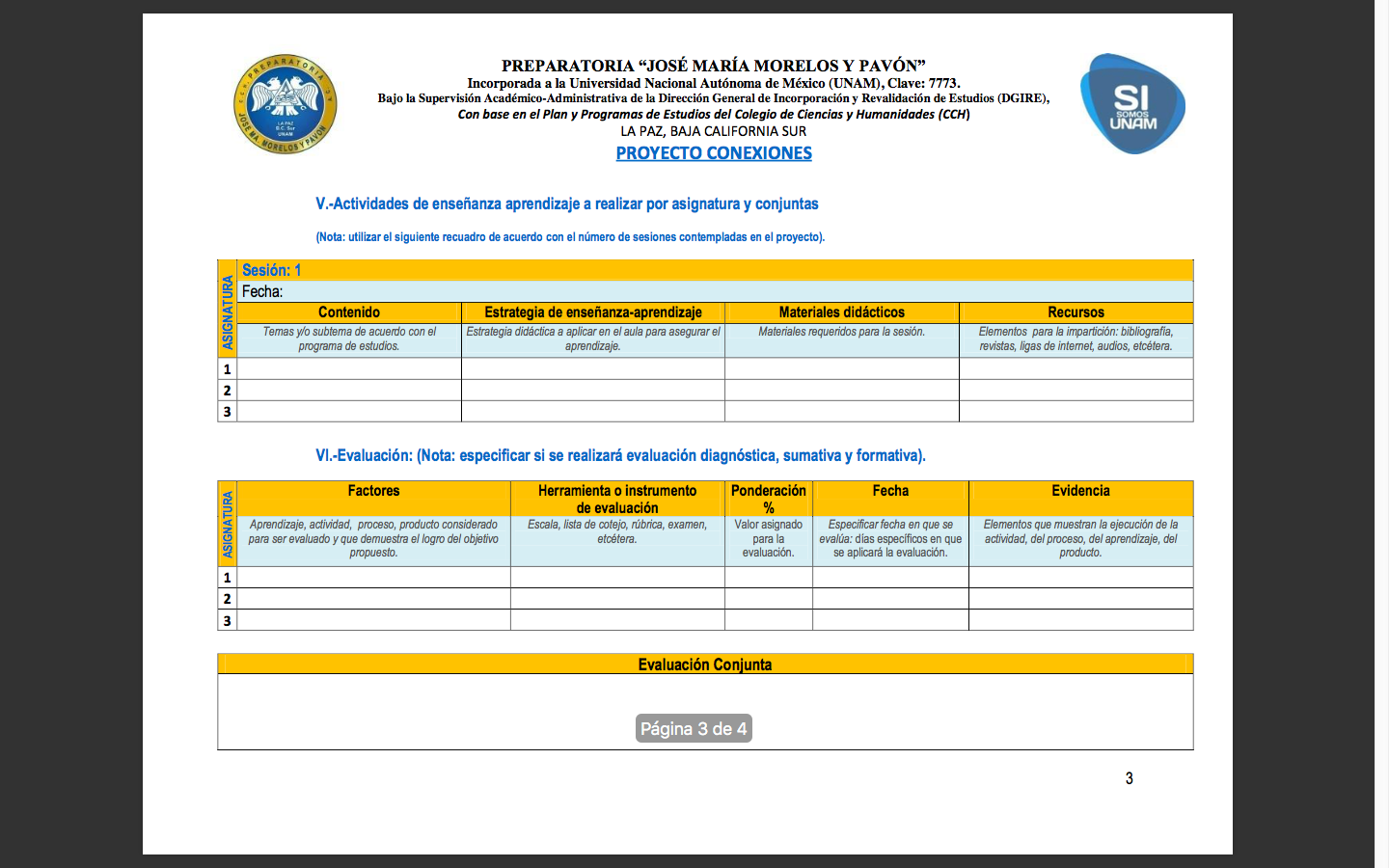 Producto 13. Pasos para hacer una infografia
1. Elija el tema de la infografía
El primer paso para hacer una  infografía es elegir el tema de la infografía. Algunos ejemplos generales de temas para hacer infografías son:
La explicación de un concepto
La explicación de una tecnología
Datos estadísticos
Resumen de un documento
2. Identifique las fuentes de información para la infografía
Se debe realizar un proceso de recolección de datos del tema a abordar. Es muy importante ir registrando las fuentes de información ya que son un elemento importante en la infografía.
Algunas fuentes de información a tener en cuenta son: Google, blogs, Youtube, Slideshare, Twitter, Wikipedia,, periódicos electrónicos, sitios especializados, etc.
3. Organice las ideas
Es importante organizar la información recopilada agruparla por tema y subtemas, para esto puede ser útil un programa de mapa conceptual.
Se deben descartar los aspectos que sean poco relevantes o poco interesantes, esto evitará que nos ahoguemos en el mar de información recopilada en el punto anterior.
5. Diseñe la infografía
En el diseño se debe tener en cuenta:
Estilo original: Se debe evitar copiar conceptos gráficos de otras infografías.
Integración: Una infografía debe ser rica gráficamente evitando diseñarla con mucho texto.
Color: Se deben usar colores con buen contraste para facilitar la lectura. Una excelente herramienta que facilita la selección de colores es color.adobe.com
Fuentes: Una infografía debe tener un uso creativo de fuentes y tamaños de letras. El sitio Dafont.com contiene una amplia variedad de fuentes que pueden tomarse como guía.
Íconos: Una infografía debe contener imágenes simples (íconos) para poder comunicar de manera adecuada.
Producto 14 infografia
Producto 15. Reflexiones
Reflexión. José Manuel Herrera Amarillas
Considero, el proyecto de conexiones una idea buena, que ha sido mal implementada, ha sido un proyecto engorroso complicado de llevar, con muchos requisitos que considero innecesarios para poder llevar a cabo o realizar el proyecto, en lo académico considero servirá para reforzar actividades y proyectos que ya realizó con otras asignaturas.
Creo que el trabajo pudo haberse realizado en menos tiempo, quizá mas sesiones y mayor organización y gestión del calendario.
Reflexión. Ramírez Solís, Mónica Beatriz.
El paradigma epistemológico occidental entró en crisis hace mas de 50 años, pero en las últimos años ha cobrado mayor fuerza la idea de un pluralismo epistemológico, que implica la interdisciplinariedad para la mejor y mayor comprensión de nuestra realidad natural, social, cultural, política, etc.
El proyecto conexiones nos permite implementar estrategias interdisciplinarias en el ámbito de la enseñanza media superior para lograr aprendizajes de mayor complejidad y completud en los estudiantes.
Que los estudiantes logren captar cómo se conectan y interrelacionan distintos objeto de estudio o fenómenos les permite comprender mejor lo que pasa a su alrededor.
El objetivo del proyecto de conexiones que es el trabajo interdisciplinario me pareció muy interesante. Pude darme cuenta que el trabajo que venimos realizando en nuestra Institución no está muy alejado de dicho objetivo. Me sirvió de manera muy particular, para identificar y corregir los procesos dentro de las estrategias planteadas para mi asignatura sobre todo en aquellas que tienen relación con otras asignaturas.  La mayor dificultad que encontramos son los momentos  para la planeación, ya que tenemos diversas actividades y el tiempo para reunirnos se complicaba, pero gracias a las redes sociales pudimos compartir opiniones y trabajo y así sacar adelante el proyecto. Tengo que fortalecer precisamente el proceso tan importante de planeación, para poder dar mejores resultados y sobre todo que mis alumnos puedan apreciar con mayor claridad la importancia de mim asignatura tanto en la vida acadèmica mediante la interdisciplinariedad como en su vida personal.
Alma Susana Martínez Gómez
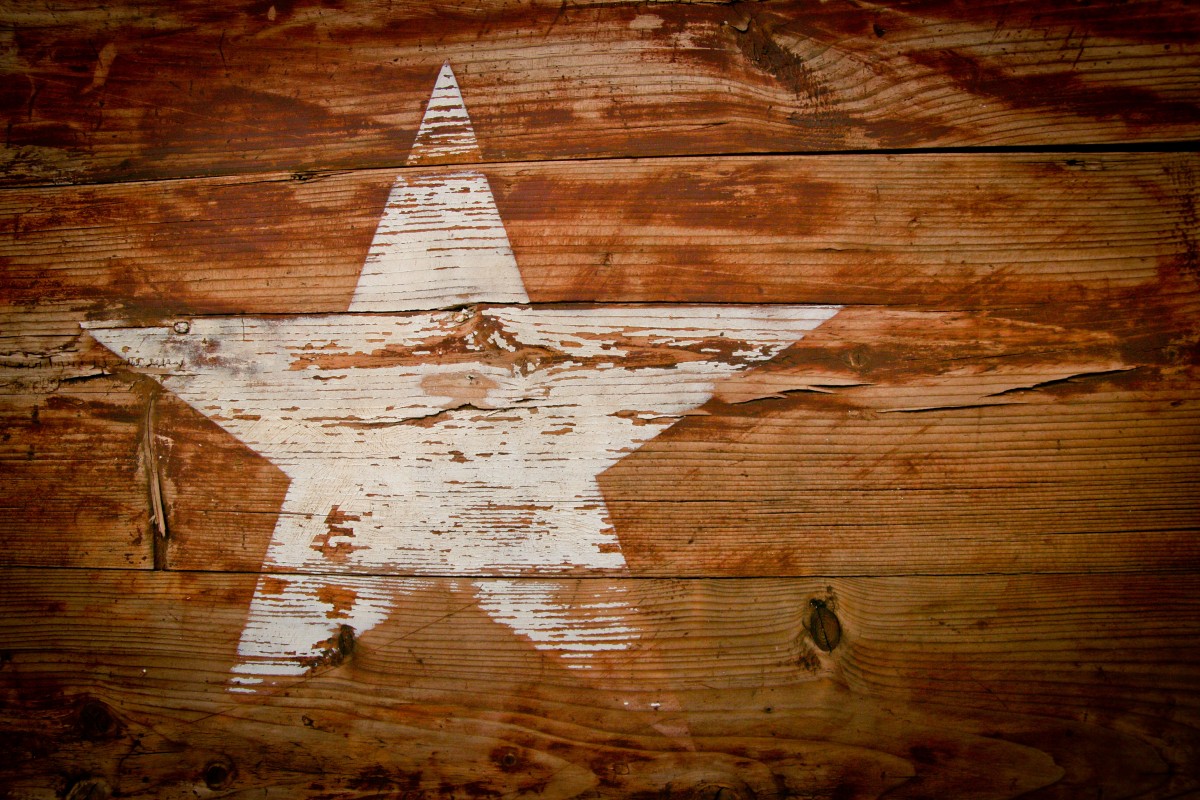 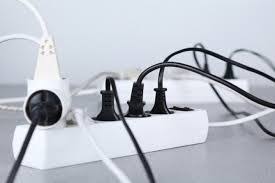 Contacto
José Manuel Herrera Amarillas (coordinador)
Email: Jherrera@prepamorelos.edu.mx
Celular:6121680750